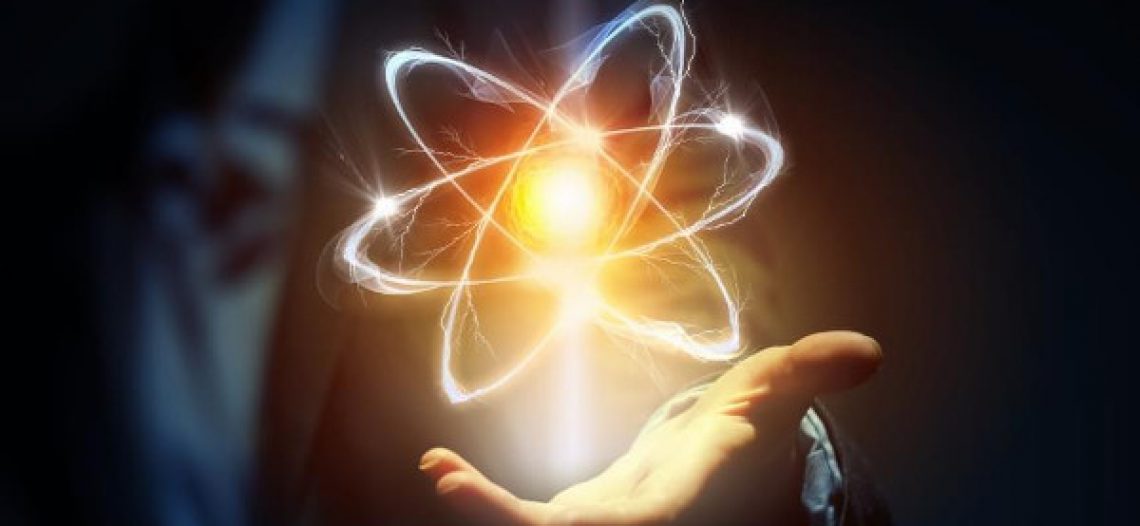 Bài 2: 
NGUYÊN TỬ
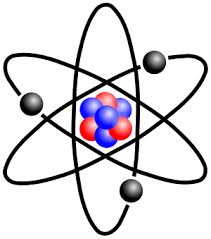 Trò chơi: Ai tinh mắt
Các nhóm quan sát hình ảnh trên màn hình, trong 2 phút tìm ra các vật thể và chất tạo nên vật thể đó, điền nhanh vào bảng nhóm theo hướng dẫn. Nhóm tìm được nhiều vật thể và chất hợp lý nhất được phần thưởng.
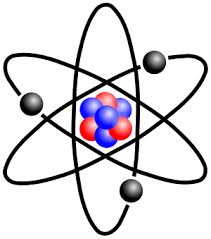 1. MÔ HÌNH NGUYÊN TỬ RUTHERFORD – BOHR
a. Sơ lược về nguyên tử
Quan sát hình 2.1, 2.2 trong SGK, Các nhóm quan sát hình, thảo luận, trả lời các câu hỏi trong phiếu học tập số 1. Từ đó rút ra kết luận về kích thước của hạt nguyên tử.
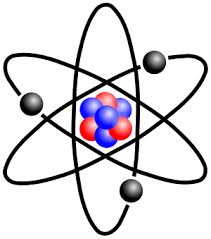 1. MÔ HÌNH NGUYÊN TỬ RUTHERFORD – BOHR
a. Sơ lược về nguyên tử
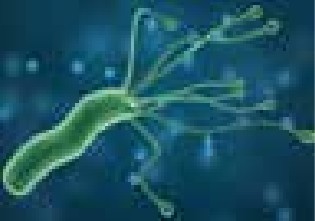 Hình 2.1 Kích thước của một số vật thể
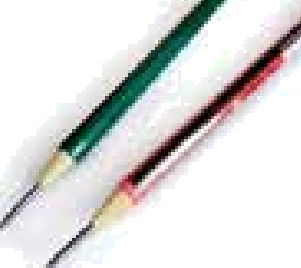 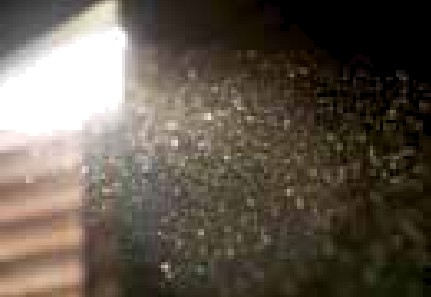 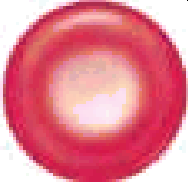 c) Tế bào máu 10-5 m có độ phóng đại x1000 lần
a) Ruột bút chì 0,5 mm
b) Hạt bụi không khí
5 – 1000 x 10-6 m
d) Vi khuẩn 10-6 m có độ phóng đại x 30 000 lần
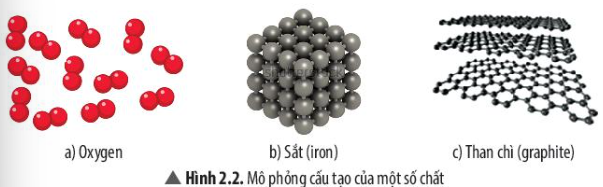 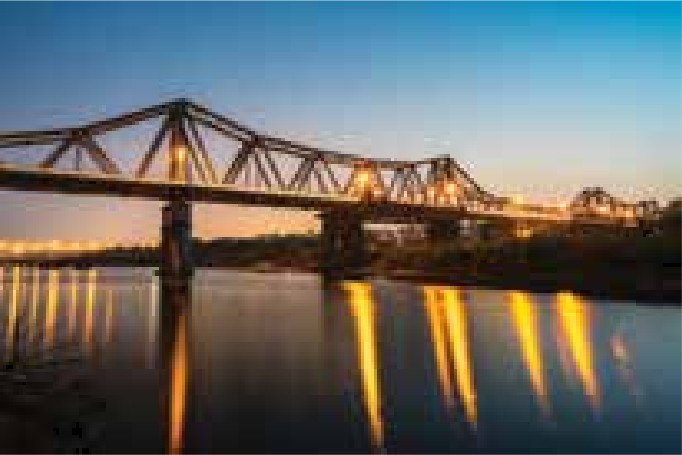 Hình 2.3. Cầu Long Biên – Hà Nội
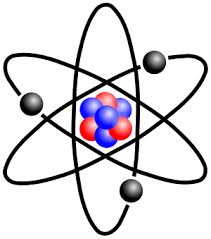 BÁO CÁO KẾT QUẢ
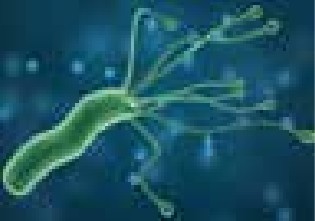 2.1 Kích thước của một số vật thể
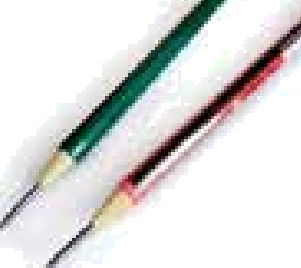 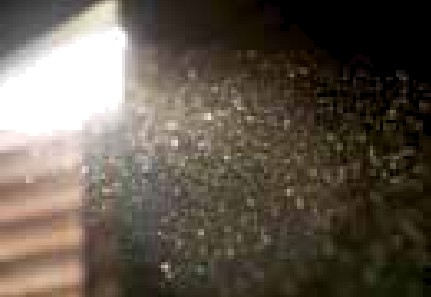 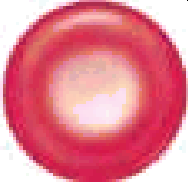 c) Tế bào máu 10-5 m có độ phóng đại x1000 lần
a) Ruột bút chì 0,5 mm
b) Hạt bụi không khí
5 – 1000 x 10-6 m
d) Vi khuẩn 10-6 m có độ phóng đại x 30 000 lần
a) Ruột bút chì 0,5 mm
b) Hạt bụi không khí 5 – 1000 x 10-6 m
c) Tế bào máu 10-5 m có độ phóng đại x1000 lần
d) Vi khuẩn 10-6 m có độ phóng đại x 30 000 lần
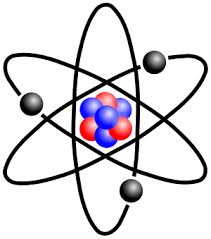 1. MÔ HÌNH NGUYÊN TỬ RUTHERFORD – BOHR
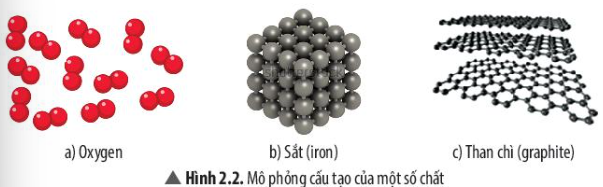 Khí oxygen, sắt và than chì có cấu tạo gồm các hạt liên kết với nhau.
- Cầu Long Biên được tạo nên từ rất nhiều nguyên tử iron (sắt).
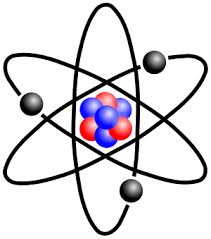 1. MÔ HÌNH NGUYÊN TỬ RUTHERFORD – BOHR
a. Sơ lược về nguyên tử
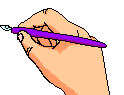 Nguyên tử có kích thước vô cùng nhỏ, tạo nên các chất.
??? Rút ra kết luận về kích thước của hạt nguyên tử.
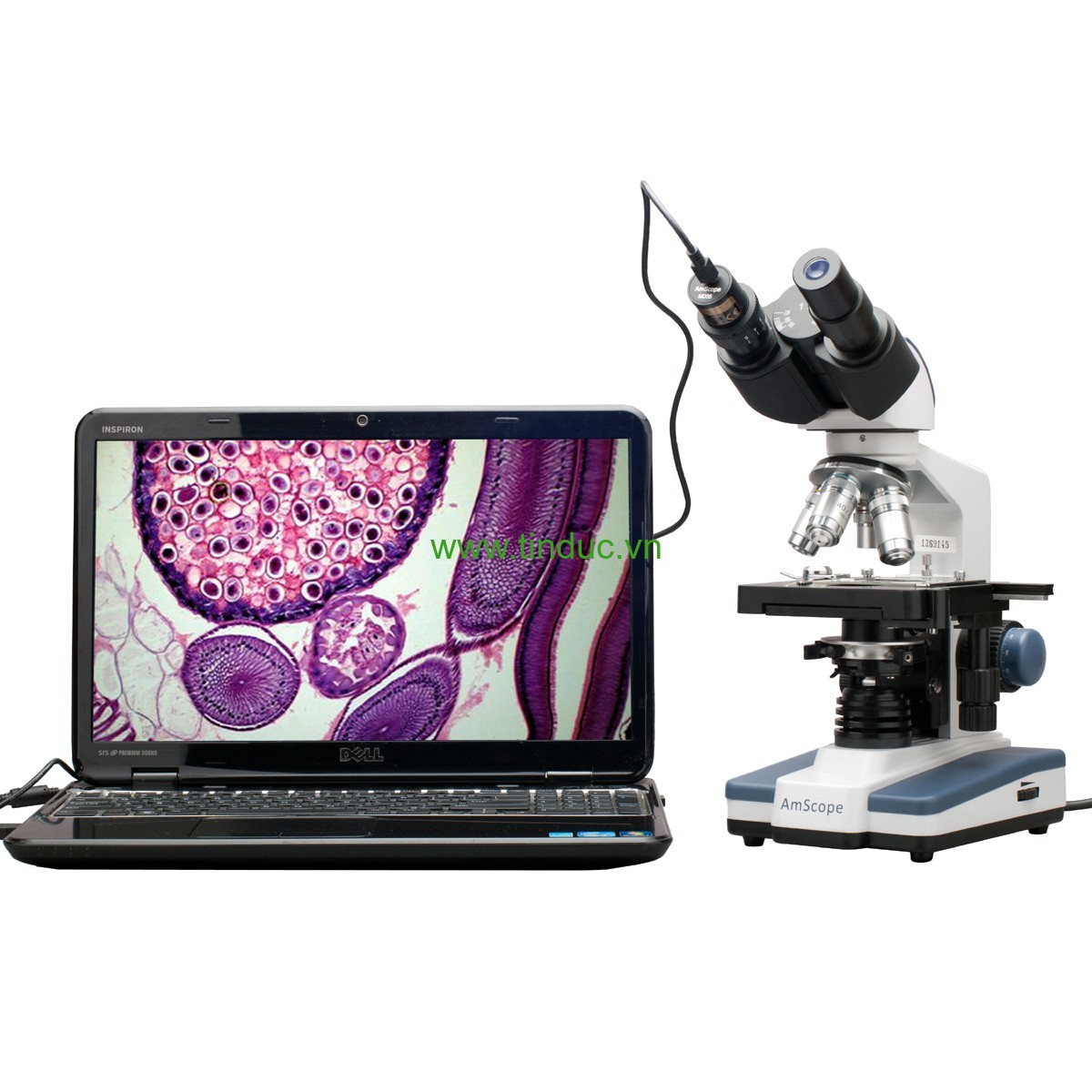 Không thể sử dụng kính hiển vi quang học để quan sát nguyên tử. Người ta thường sử dụng kính hiển vi điện tử với độ phóng đại lớn để quan sát nguyên tử.
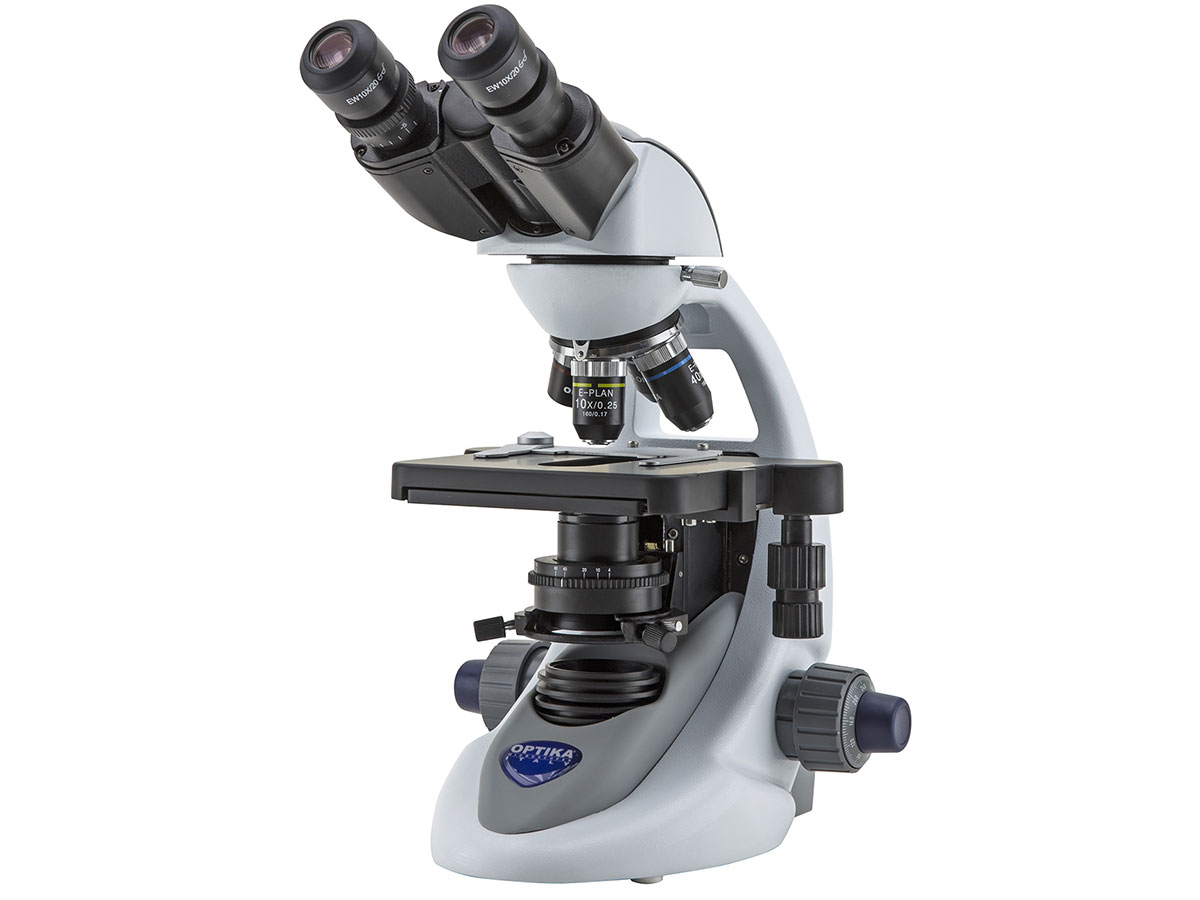 Kính hiển vi điện tử
Kính hiển vi quang học
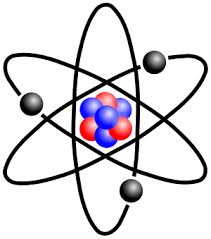 1. MÔ HÌNH NGUYÊN TỬ RUTHERFORD – BOHR
b. Khái quát về mô hình nguyên tử
Quan sát đoạn video về mô hình Rutherford – Bohr, hình 2.4 và 2.5 trong SGK, đọc thông tin trong SGK để trả lời câu hỏi theo phiếu học tập số 2 trong 5 phút.
+ Rút ra nhận xét khái quát về mô hình Rutherford - Bohr
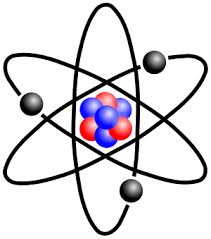 Mô hình nguyên tử Rutherford
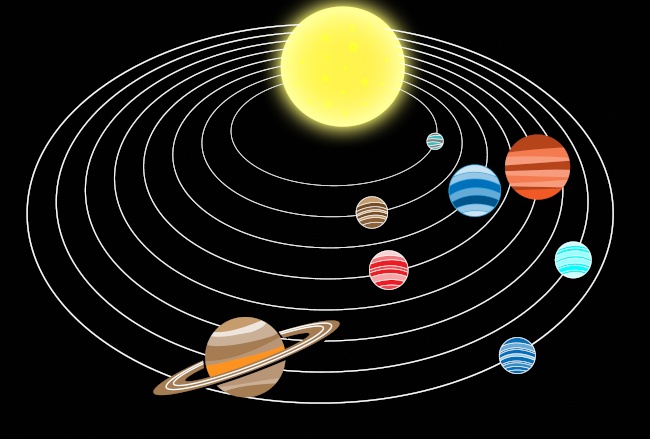 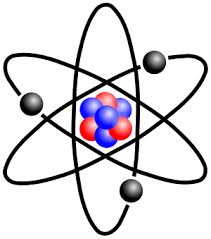 2. Mô hình nguyên tử của Rơ-dơ-pho - Bo 
Cấu tạo nguyên tử:
   + Hạt nhân ở tâm mang điện tích dương (+).
   + Electron ở lớp vỏ mang điện tích âm (-).
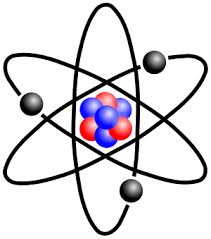 2. Mô hình nguyên tử của Rơ-dơ-pho - Bo
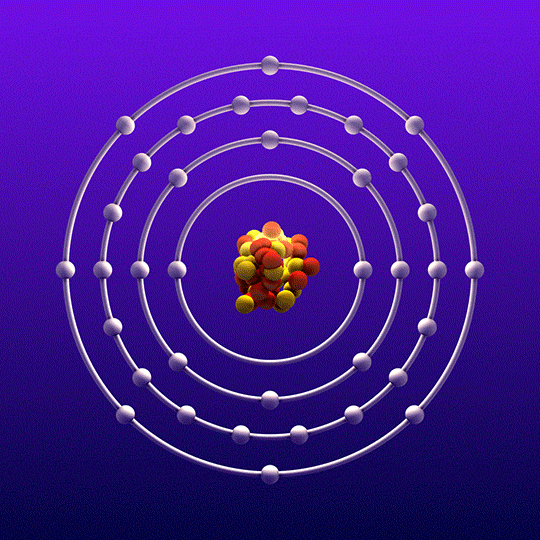 * Mô hình nguyên tử của Bo: Các electron chuyển động xung quanh hạt nhân theo từng lớp khác nhau:
+ Lớp trong cùng có 2 electron, bị hạt nhân hút mạnh nhất.
+ Các lớp khác chứa tối đa 8 electron hoặc nhiều hơn, bị hạt nhân hút yếu hơn.
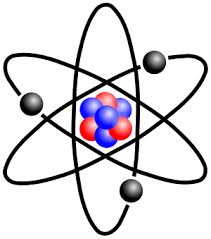 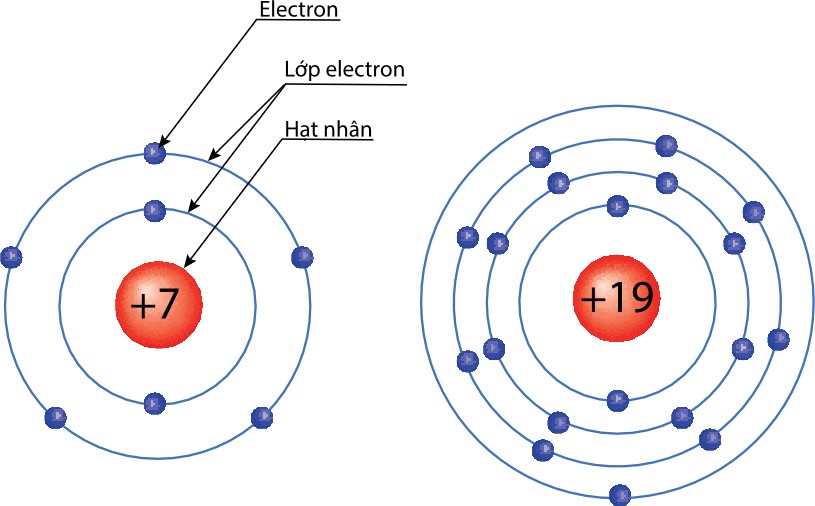 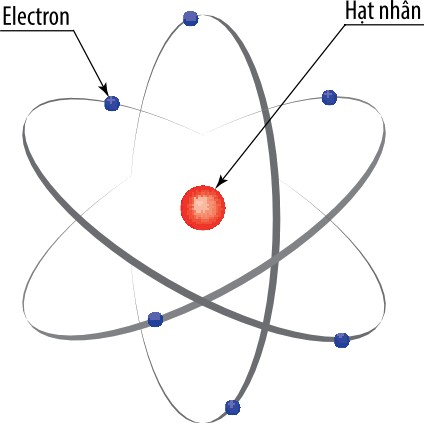 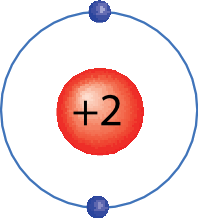 Nguyên tử helium
Nguyên tử nitrogen
Nguyên tử potassium
Hình 2.5. Mô hình cấu tạo một số nguyên tử
Hình 2.4. Mô hình nguyên tử của Rutherford
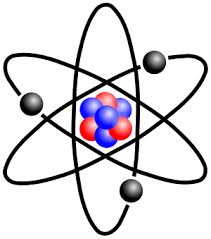 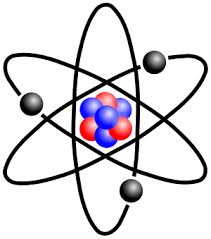 (1)
(1)
(2)
(2)
(3)
(3)
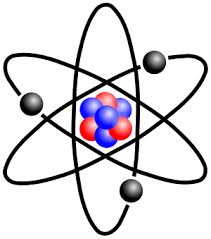 1. MÔ HÌNH NGUYÊN TỬ RUTHERFORD – BOHR
b. Khái quát về mô hình nguyên tử
- Trong nguyên tử, các electron ở vỏ được xếp thành từng lớp và chuyển động xung quanh hạt nhân theo những quỹ đạo như các hành tinh quay quanh Mặt Trời.
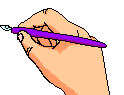 - Nguyên tử trung hoà về điện: Trong nguyên tử, số proton bằng số electron.
+19
Mô hình nguyên tử potassium
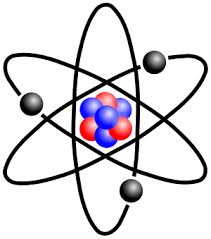 1. MÔ HÌNH NGUYÊN TỬ RUTHERFORD – BOHR
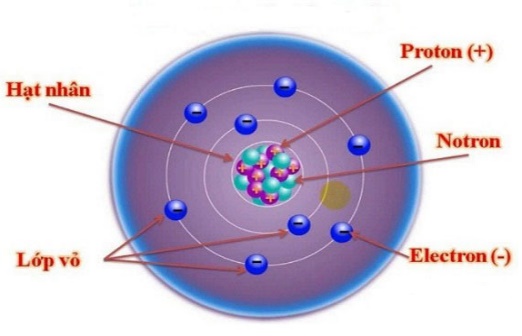 c. Cấu tạo nguyên tử
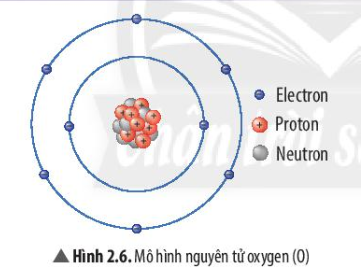 Neutron
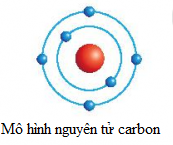 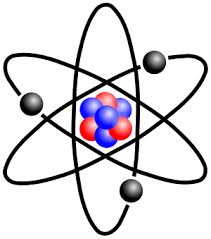 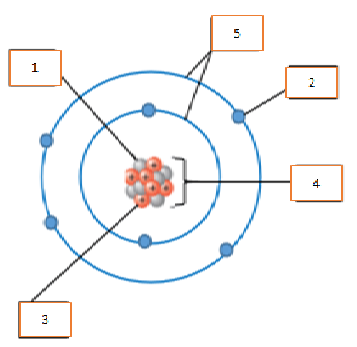 (1) ……………………
(2) ……………………
(3) ……………………
(4) ……………………
(5) ……………………
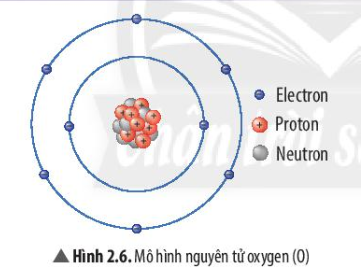 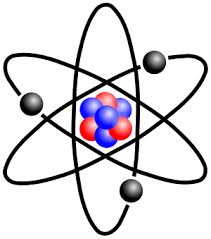 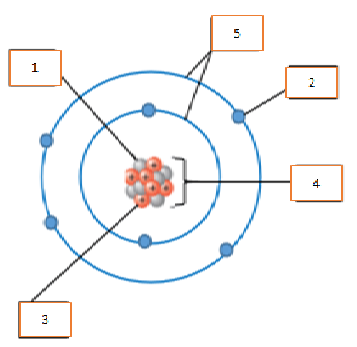 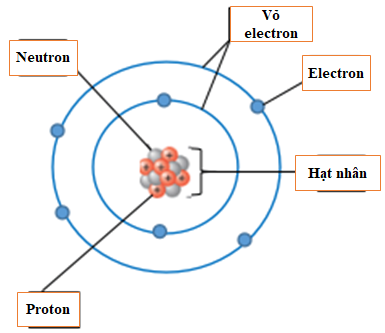 (1) Neutron
(2) Electron
……………….
……………….
……………….
(3) Proton
(4) Hạt nhân
……………….
(5) Vỏ electron
……………….
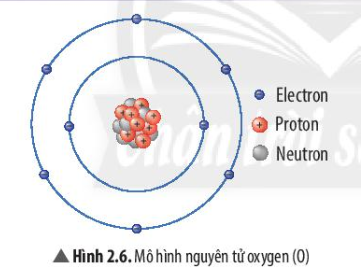 ………………
…………
……………….
……………….
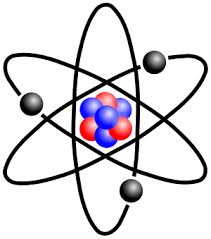 1. MÔ HÌNH NGUYÊN TỬ RUTHERFORD – BOHR
c. Cấu tạo nguyên tử
- Nguyên tử gồm hạt nhân mang điện tích dương và vỏ tạo bởi các electron (e) mang điện tích âm. Neutron (n) không mang điện. Proton (p) mang điện tích dương.
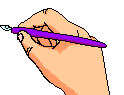 - Lớp đầu tiên gần sát hạt nhân chứa tối đa 2 electron, lớp thứ hai chứa tối đa 8 electron, …
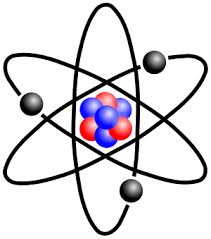 Trò chơi: “Tiếp sức- Ai nhanh hơn”
Thể lệ trò chơi
Mỗi nhóm nhận 1 bộ thẻ hình và thông tin. Các nhóm thảo luận trong 3 phút, sau đó nghe hiệu lệnh thành viên trong nhóm lần lượt chạy lên gắn thẻ hoàn chỉnh vào bảng theo đúng thứ tự lịch sử khám phá và nghiên cứu cấu tạo nguyên tử trong 1 phút.
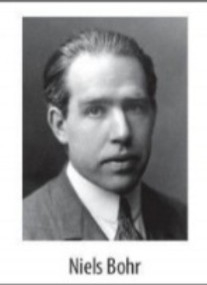 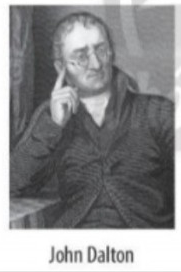 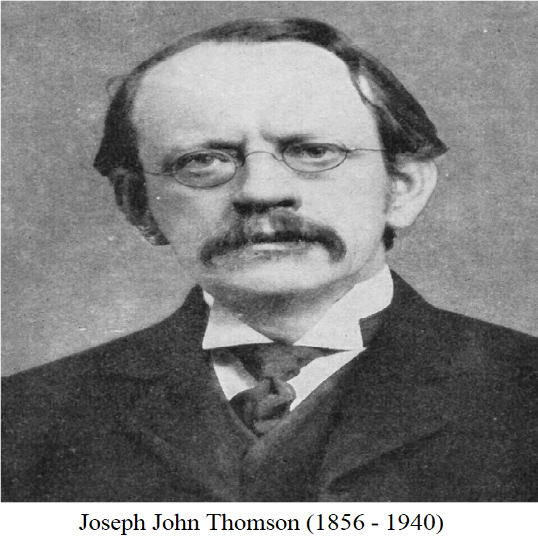 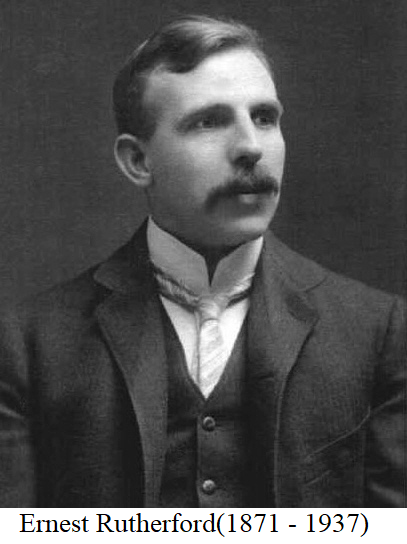 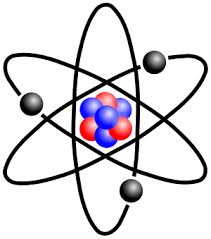 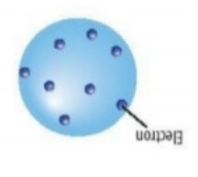 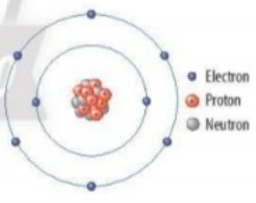 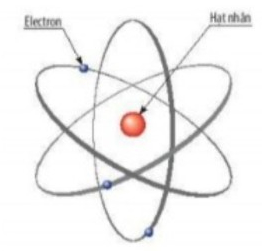 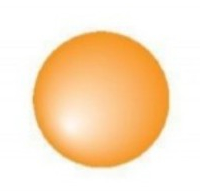 1803
1913
1911
1897
Cấu trúc lớp vỏ electron
Hạt electron
Nguyên tử
Hạt nhân nguyên tử
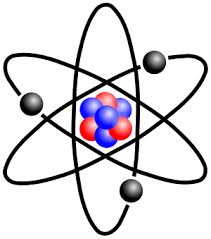 Báo cáo kết quả
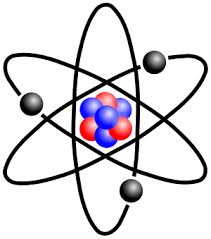 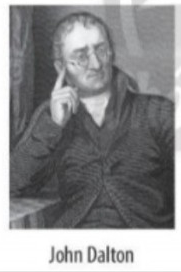 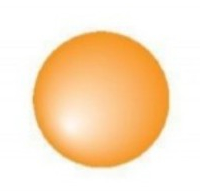 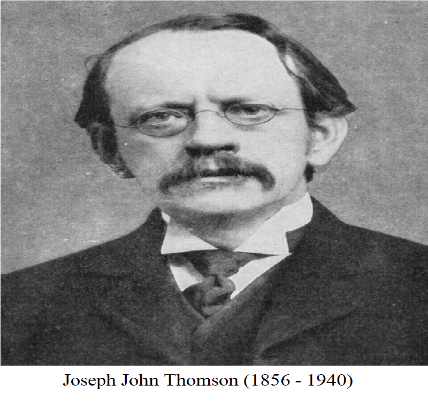 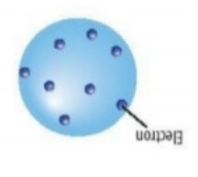 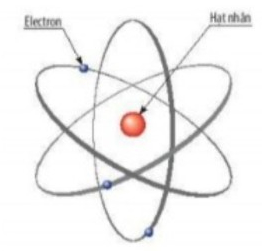 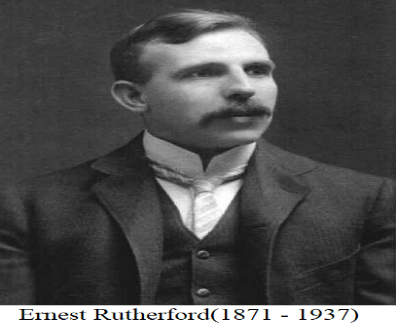 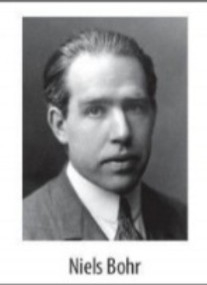 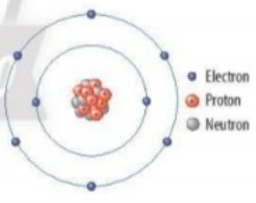 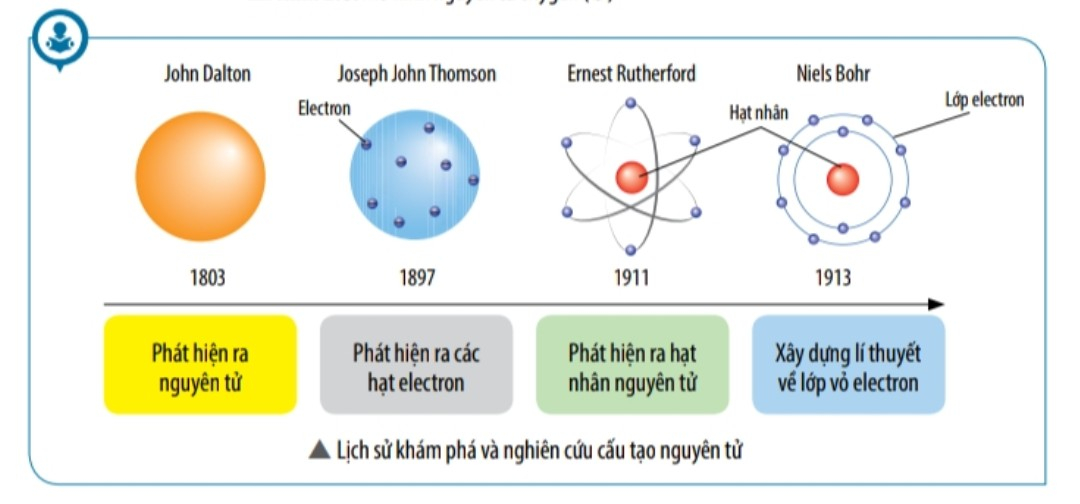 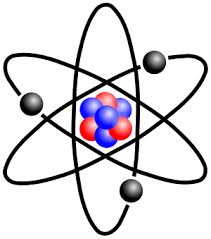 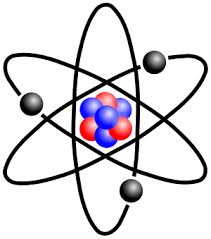 2. KHỐI LƯỢNG NGUYÊN TỬ
Tìm hiểu về khối lượng nguyên tử
Các nhóm đọc thông tin Sgk, thảo luận trả lời câu hỏi theo phiếu học tập số 4 thời gian 5 phút
Phiếu học tập 4
Câu 1: Vì sao người ta thường sử dụng amu làm đơn vị khối lượng nguyên tử?
…………………………………………………………………………………………………………………………………………………………………………………………………………Câu 2: Quan sát mô hình dưới đây, cho biết số proton, số electron và xác định khối lượng nguyên tử magnesium (biết số neutron bằng 12)





Câu 3: Đọc thông tin Sgk, so sánh khối lượng tương đối giữa nguyên tử Hydrogen và nguyên tử Carbon dựa vào số hạt proton trong các nguyên tử đó.
………………………………………………………………………………………………………………………………………………………………………………………………………
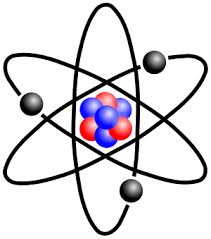 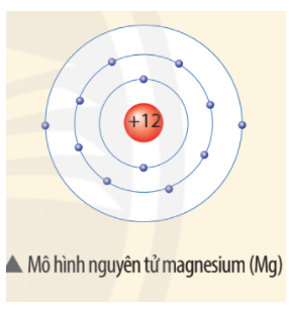 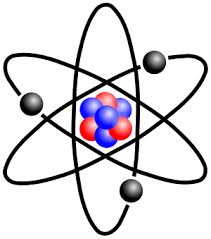 Báo cáo kết quả
Phiếu học tập 4
Câu 1: Vì sao người ta thường sử dụng amu làm đơn vị khối lượng nguyên tử? 
- Người ta thường sử dụng amu làm đơn vị khối lượng nguyên tử vì: Khối lượng một nguyên tử rất rất bé, không thể cân đo dễ dàng bằng các dụng cụ bình thường (theo khối lượng g hay kg) vì thế người ta sử dụng amu làm đơn vị khối lượng nguyên tử.
Câu 2:




Câu 3: Đọc thông tin Sgk, so sánh khối lượng tương đối giữa nguyên tử Hydrogen và nguyên tử Carbon dựa vào số hạt proton trong các nguyên tử đó.
- Khối lượng nguyên tử Carbon nặng gấp 12 lần khối lượng nguyên tử Hydrogen.
- Hoặc khối lượng nguyên tử Hydrogen nhẹ gấp 1/12 lần khối lượng nguyên tử Carbon.
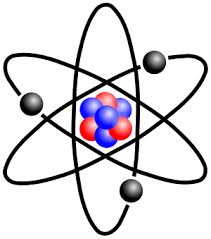 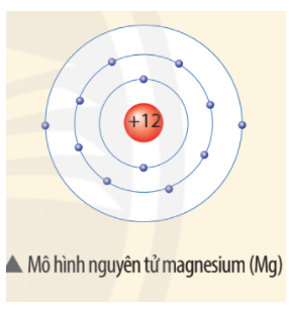 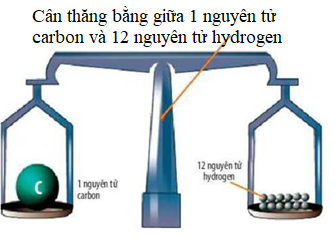 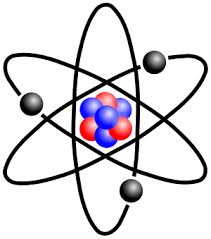 +12
+8
+
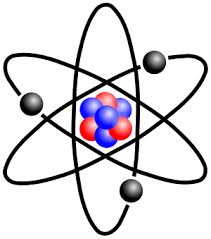 Quan sát
Hydrogen
Oxygen
Magnesium
n = 8
n = 12
n = 0
?- Khối lượng nguyên tử oxygen gấp bao nhiêu lần hydrogen? So sánh khối lượng nguyên tử magnesium và oxygen?
- Khối lượng nguyên tử được tính như thế nào? 1 amu bằng bao nhiêu gam?
Khối lượng hạt nhân có thể xem là khối lượng nguyên tử vì khối lượng electron rất bé.
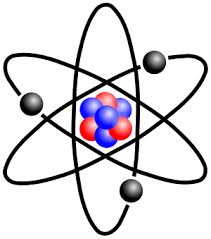 Khối lượng nguyên tử: A= số p + số n
+ Khối lượng của oxygen gấp: 16 : 1= 16 lần khối lượng của hydrogen.
Khối lượng của hydrogen: 
1p = 1 amu.
+ Khối lượng của magnesium gấp 24 : 16 = 1,5 lần khối lượng của oxygen.
Khối lượng của oxygen: 
8p + 8n = 16 amu.
Khối lượng của magnesium: 
12p + 12n = 24 amu.
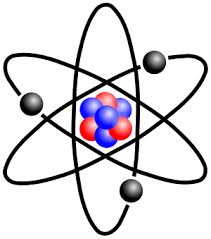 2. KHỐI LƯỢNG NGUYÊN TỬ
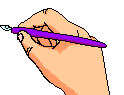 - Khối lượng nguyên tử là khối lượng của một nguyên tử, được tính theo đơn vị quốc tế amu.
- Khối lượng nguyên tử là gì?
- Khối lượng nguyên tử tính như thế nào?
- Khối lượng nguyên tử: A= số p + số n
- Đơn vị khối lượng nguyên tử là amu
- Đơn vị khối lượng nguyên tử viết tắt là gì?
1 amu = 1,6605 × 10−24 gam
- 1 amu bằng bao nhiêu gam?
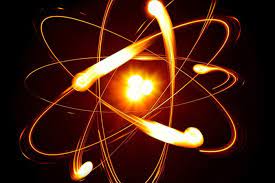 Tiết 4/ Bài 2: 
NGUYÊN TỬ
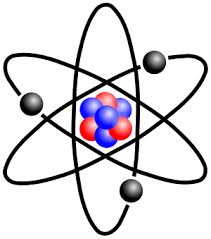 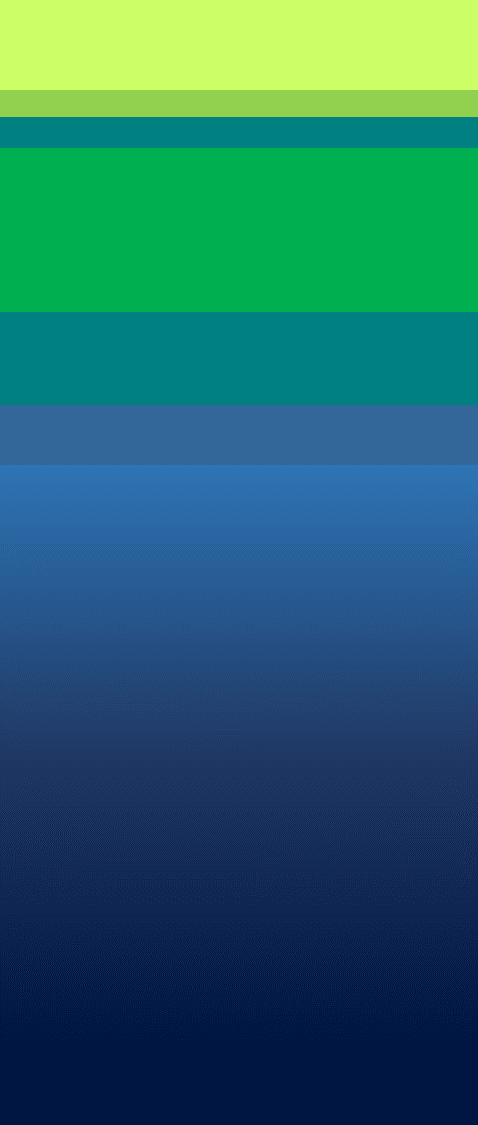 LUYỆN TẬP
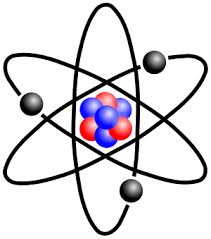 Bài tập 1:
Sự lựa chọn thông thái
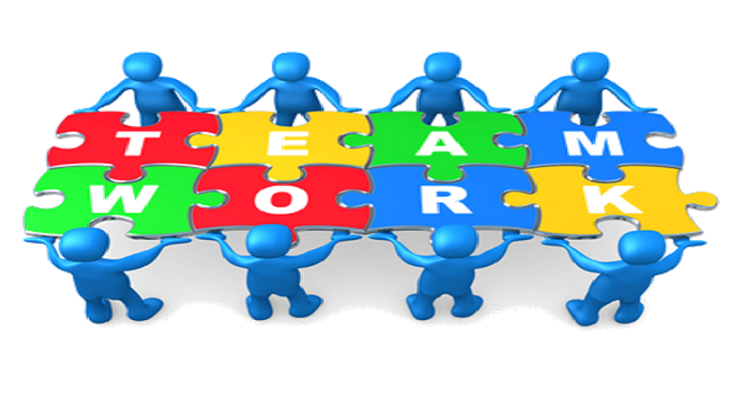 Chọn câu trả lời đúng nhất cho các câu hỏi
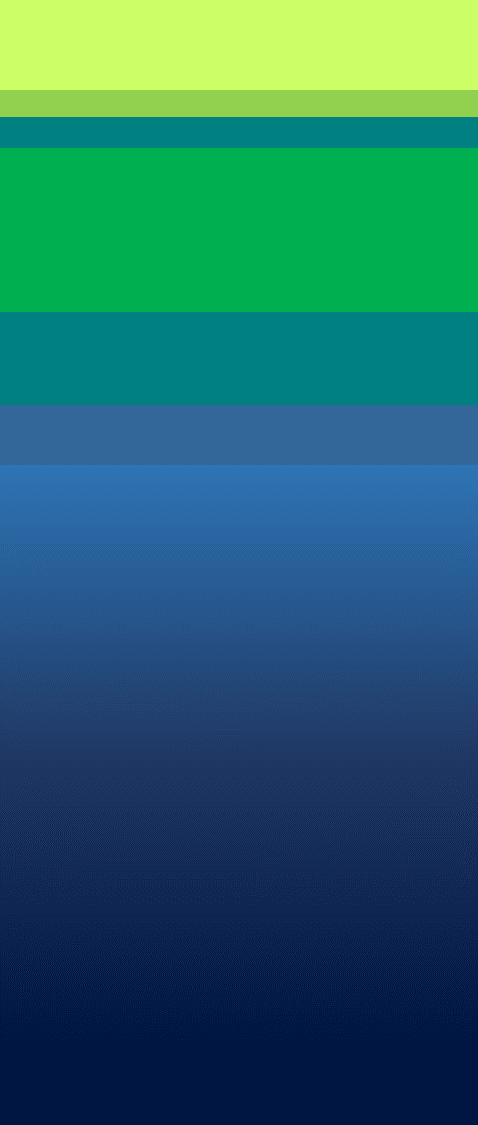 Chọn câu trả lời đúng nhất cho các hỏi sau:
1
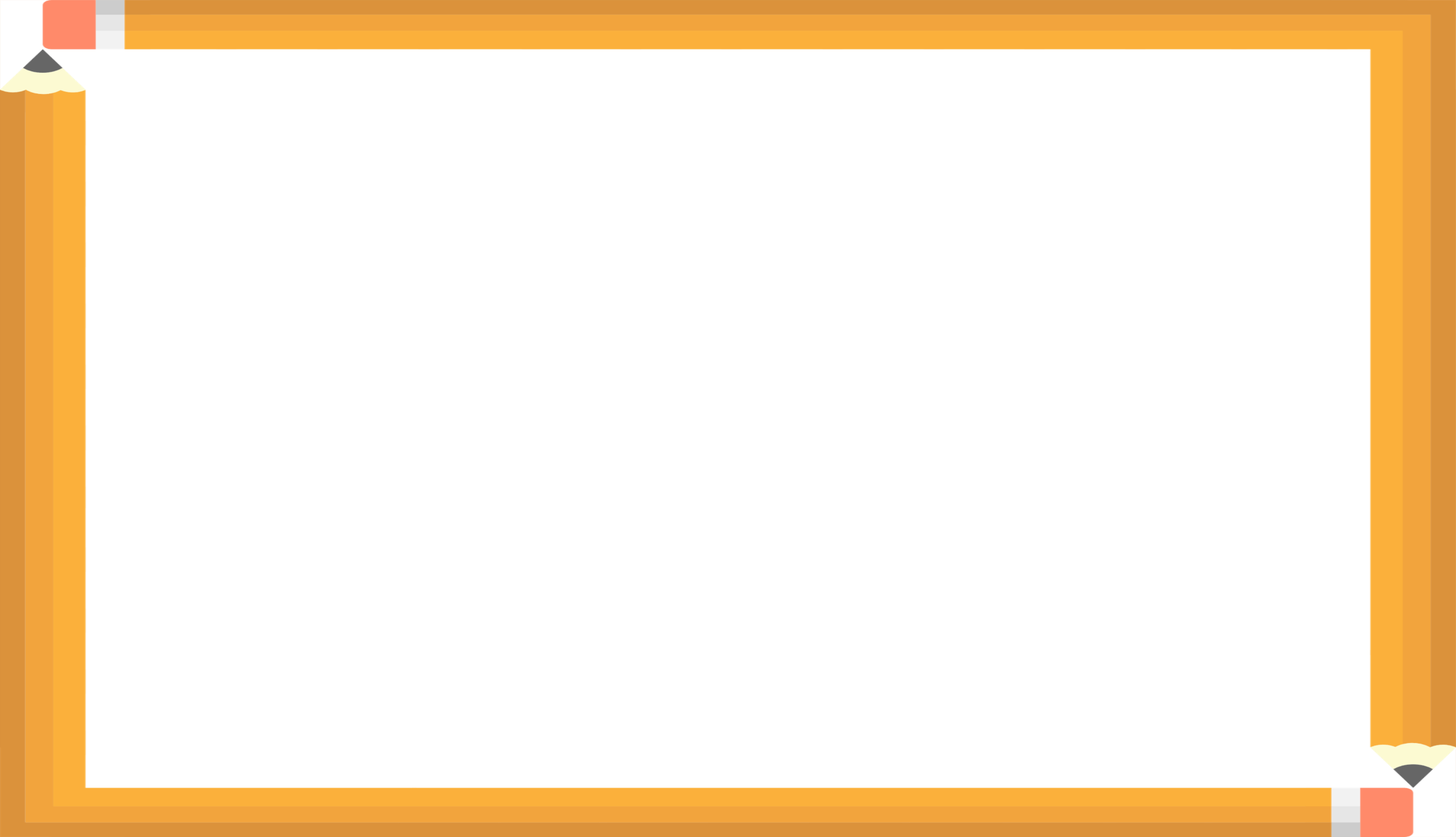 Câu 1: Phát biểu nào sau đây không mô tả đúng mô hình nguyên tử của Rutherford - Bohr?
A. Nguyên tử có cấu tạo rỗng, gồm hạt nhân ở tâm nguyên tử và các electron ở vỏ nguyên tử.
B. Lớp electron trong cùng gần hạt nhân nhất có tối đa 8 electron, các lớp electron khác có chứa tối đa nhiều hơn 8 electron.
C. Electron chuyển động xung quanh hạt nhân theo những quỹ đạo xác địnhtạo thành các lớp electron.
D. Hạt nhân nguyên tử mang điện tích dương, electron mang điện tích âm.
B. Lớp electron trong cùng gần hạt nhân nhất có tối đa 8 electron, các lớp electron khác có chứa tối đa nhiều hơn 8 electron.
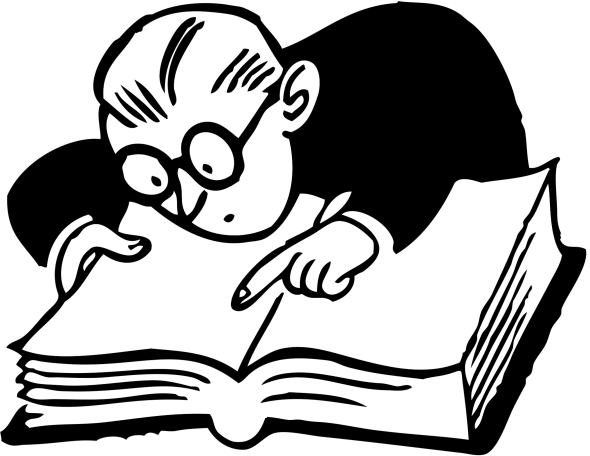 Lớp đầu tiên gần sát hạt nhân chứa tối đa 2 electron, lớp thứ hai chứa tối đa 8 electron, …
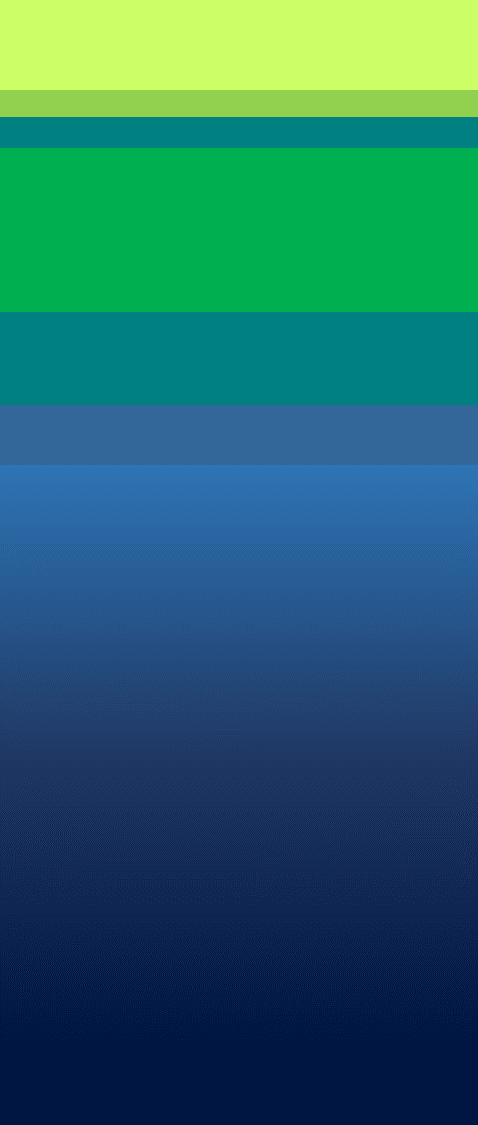 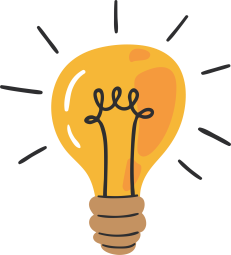 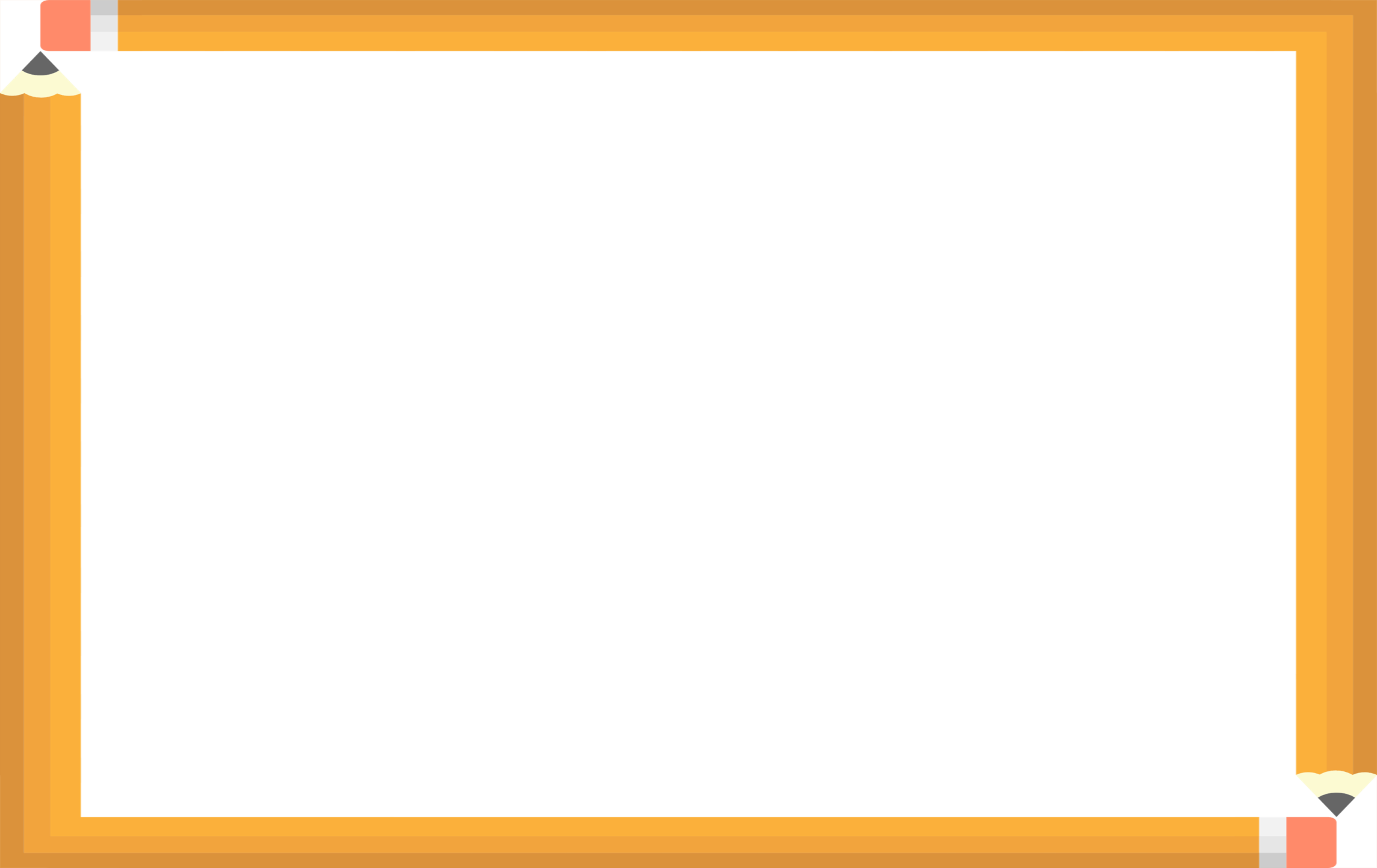 2
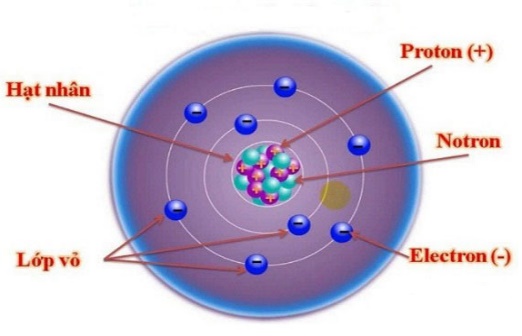 Câu 2: Trừ hạt nhân của nguyên tử hydrogen, hạt nhân các nguyên tử còn lại được tạo thành từ hạt:
A. electron và proton.			
B. electron, proton và neutron.
C. neutron và electron. 			
D. proton và neutron.
Neutron
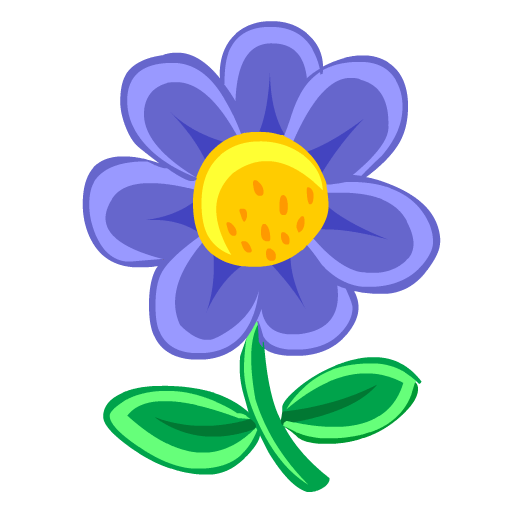 D. proton và neutron.
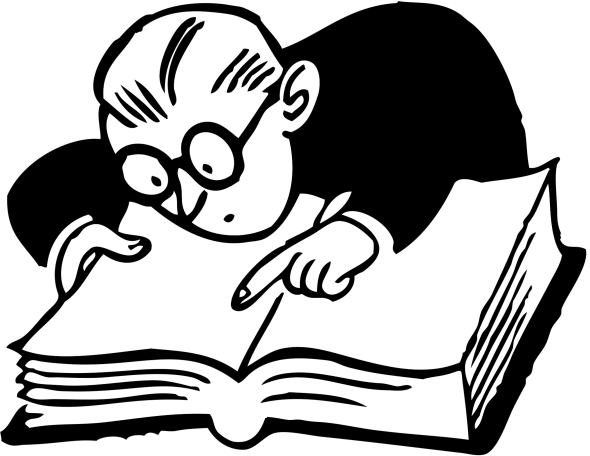 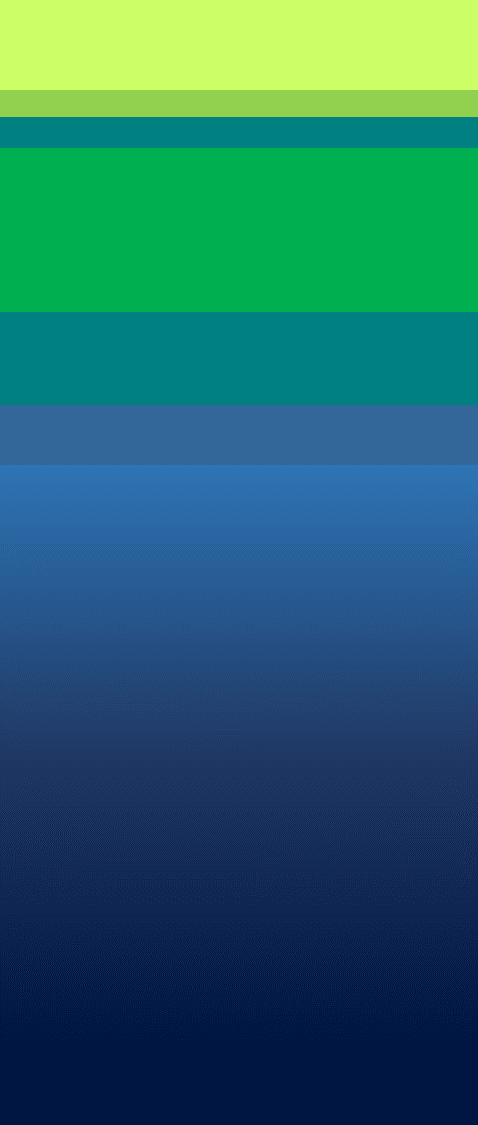 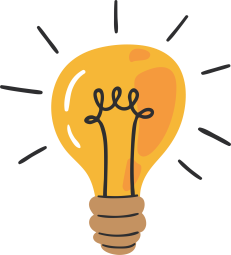 3
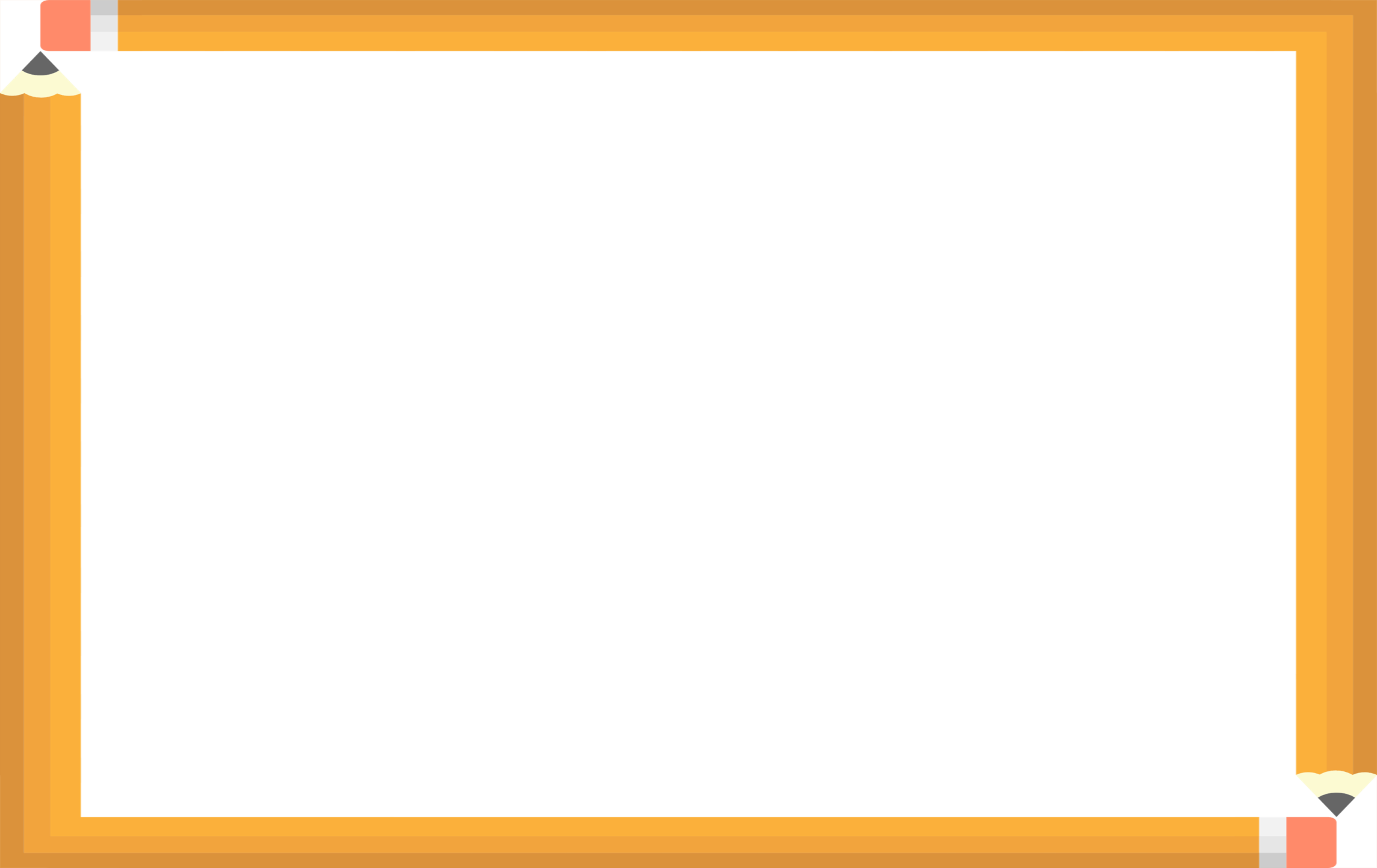 Câu 3: Cho các phát biểu:
(1) Nguyên tử trung hoà về điện.
(2) Khối lượng của nguyên tử tập trung chủ yếu ở hạt nhân.
(3) Trong nguyên tử, số hạt mang điện tích dương bằng số hạt mang điện tích âm nên số hạt electron bằng số hạt neutron.
(4) Trong hạt nhân nguyên tử hạt mang điện là proton và electron.
(5) Trong nguyên tử, hạt electron có khối lượng không đáng kể so với các hạt còn lại.
Trong các phát biểu trên, số phát biểu đúng là:
A. 1.		B. 2			C. 3		D. 4
(3) Trong nguyên tử, số hạt mang điện tích dương bằng số hạt mang điện tích âm nên số hạt electron bằng số hạt neutron.
(4) Trong hạt nhân nguyên tử hạt mang điện là proton và electron.
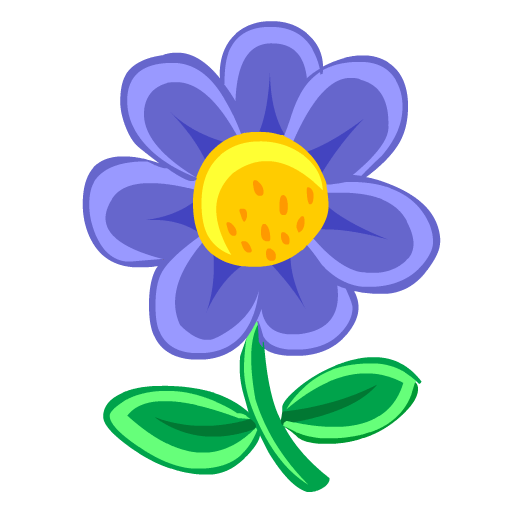 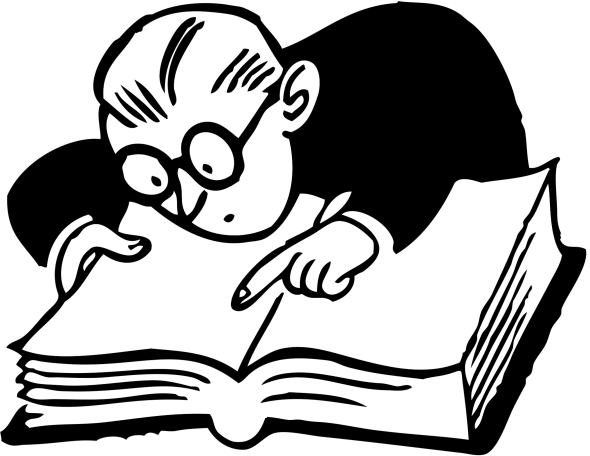 B. 2
(3) sai vì số hạt electron bằng số hạt proton. 
(4) sai vì hạt nhân không có electron.
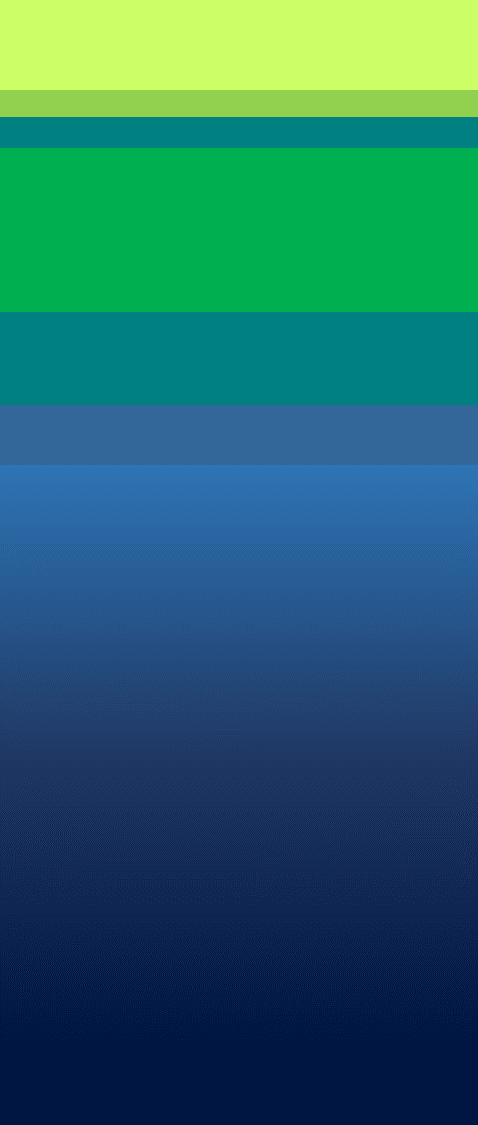 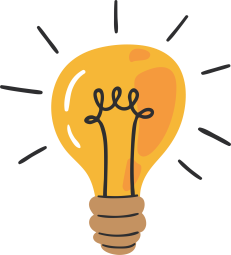 4
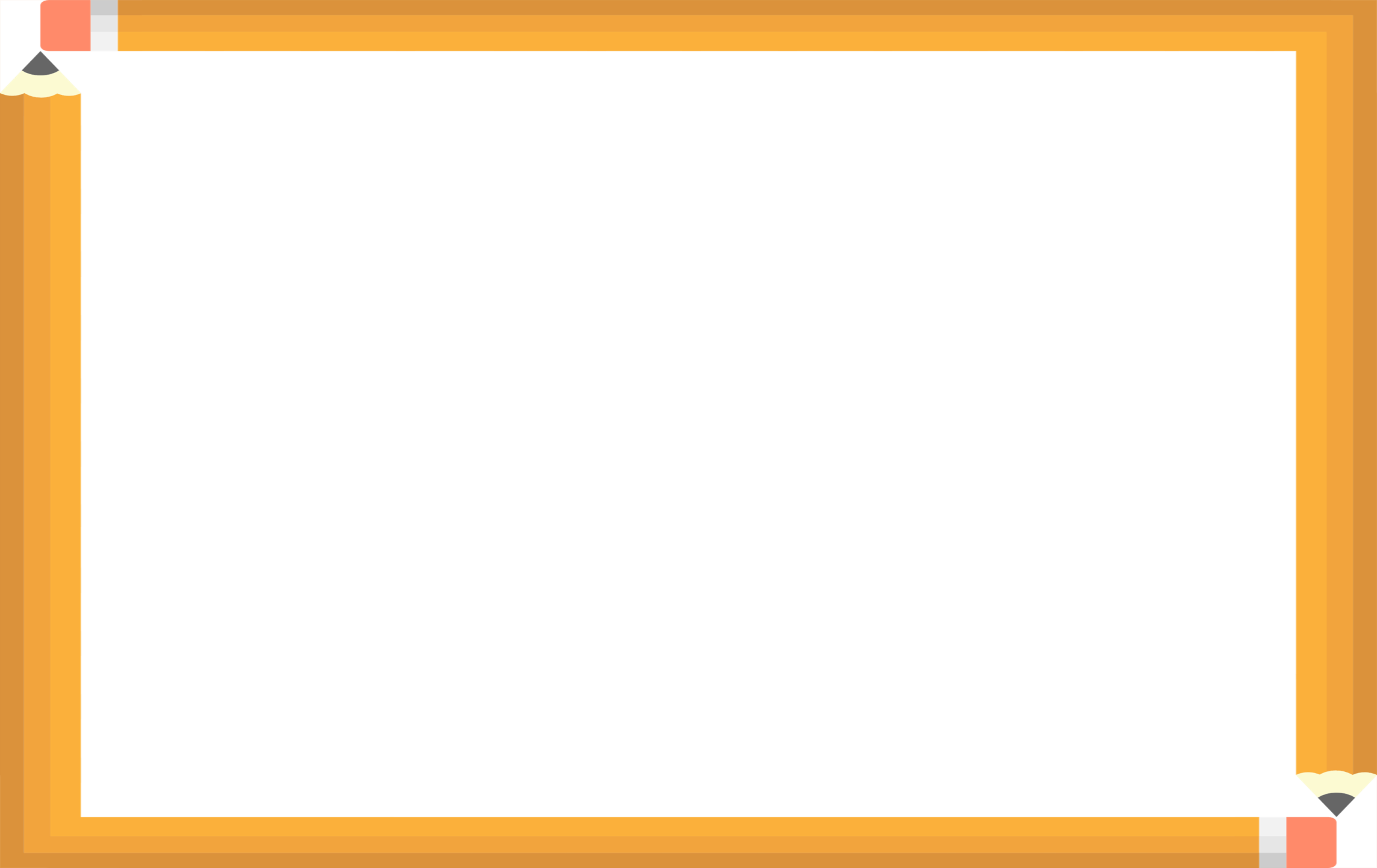 Câu 4: Một nguyên tử X có 15 proton. Theo mô hình nguyên tử của Rutherford – Bohr, số lớp electron của nguyên tử đó là:
	A. 1				B. 2	
	
	C. 3				D. 4
C. 3
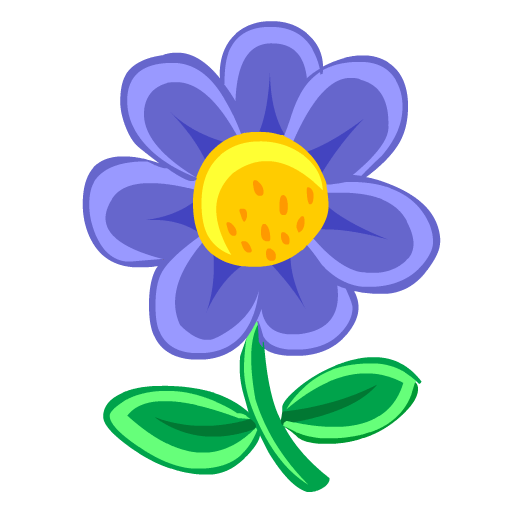 15+
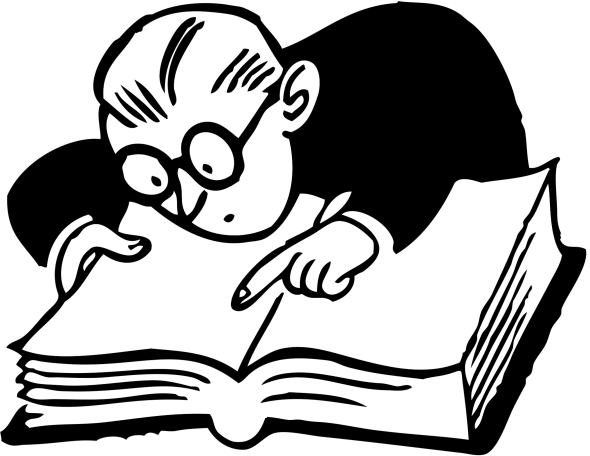 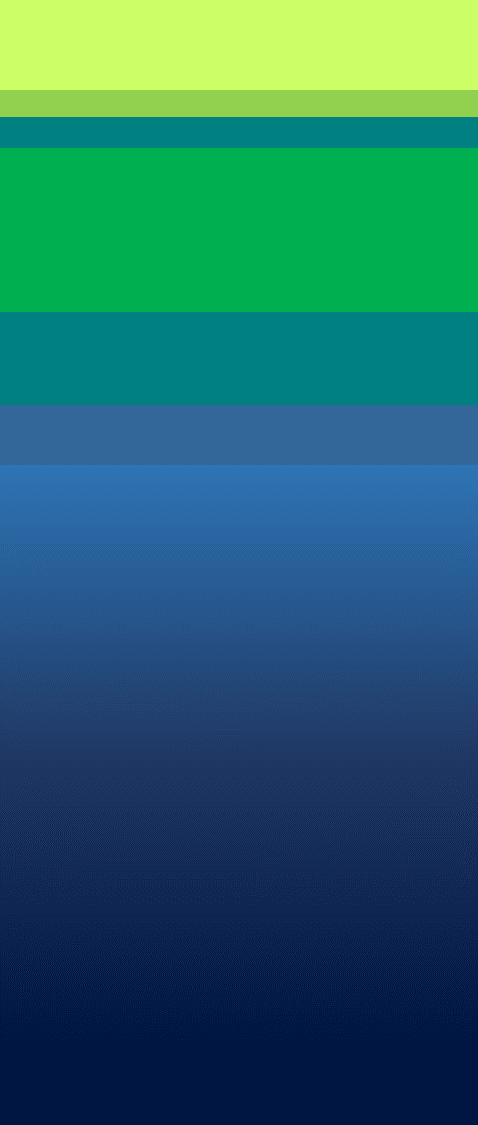 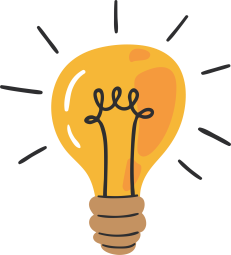 5+
5
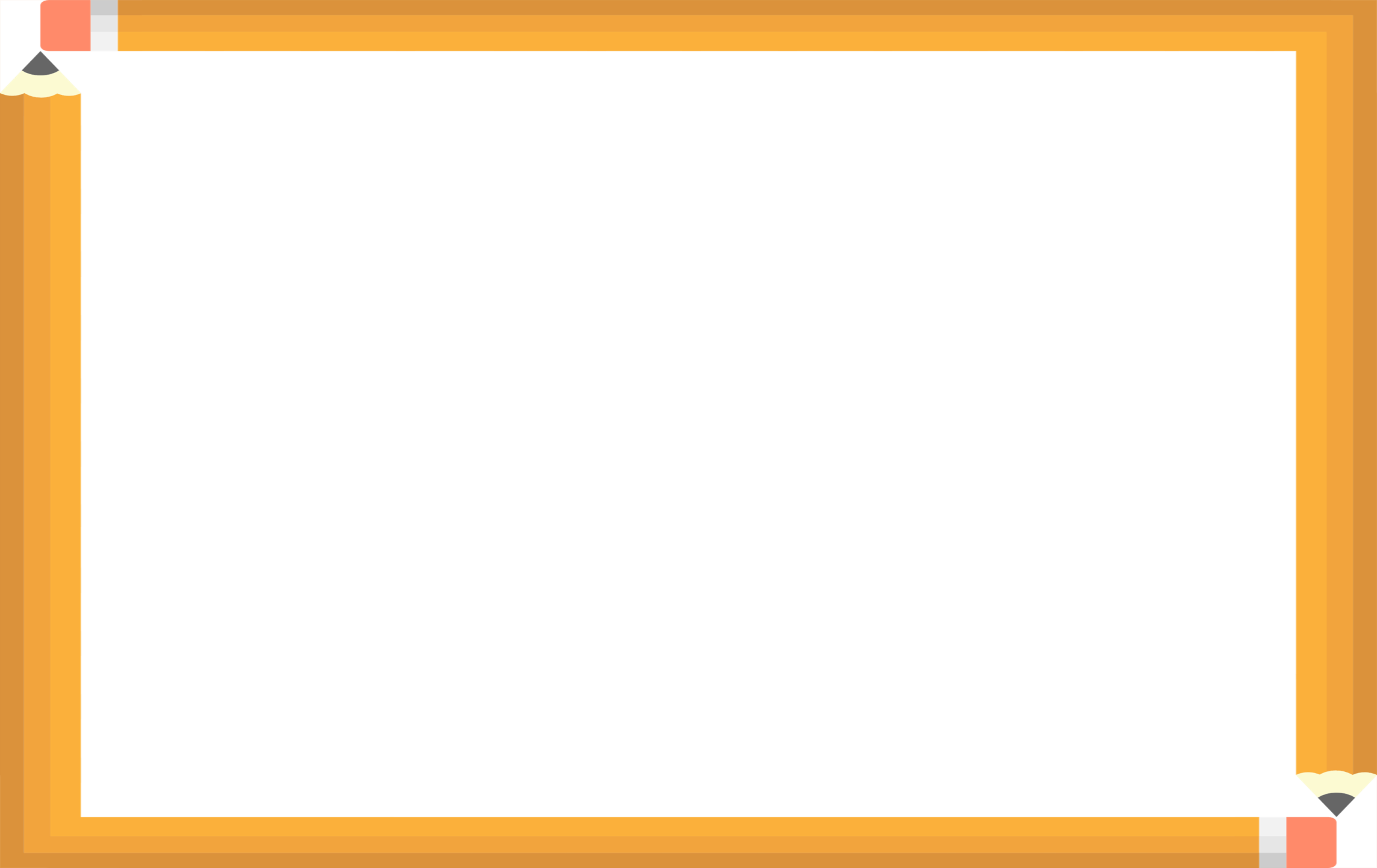 Câu 5: Trong một nguyên tử có số proton bằng 5, số electron trong các lớp của vỏ nguyên tử, viết từ lớp trong ra lớp ngoài, lần lượt là:

	A. 1/8/2				B. 2/8/1	

	C. 2/3				D. 3/2
C. 2/3
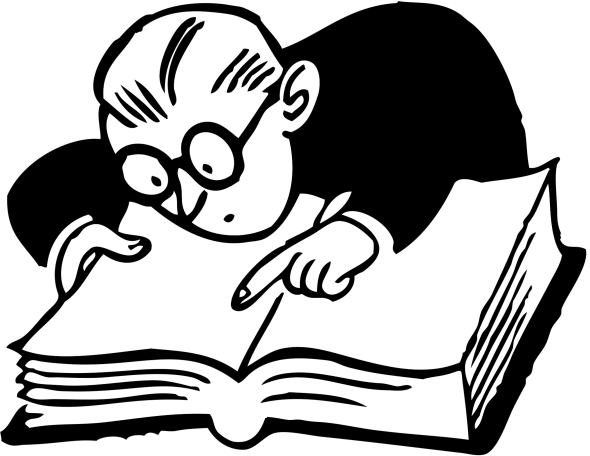 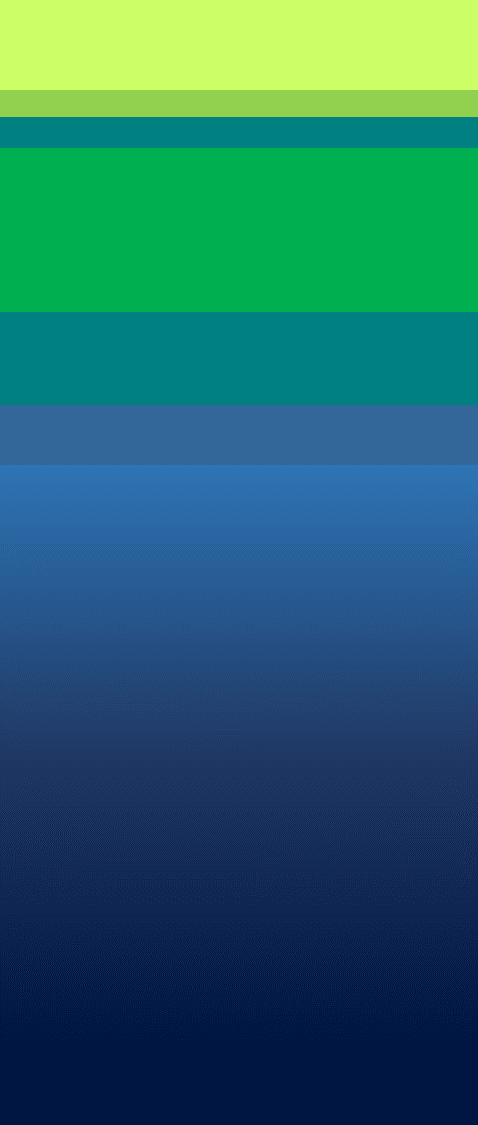 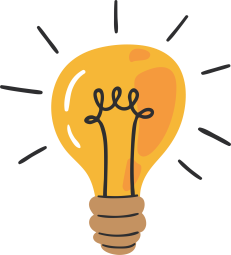 6
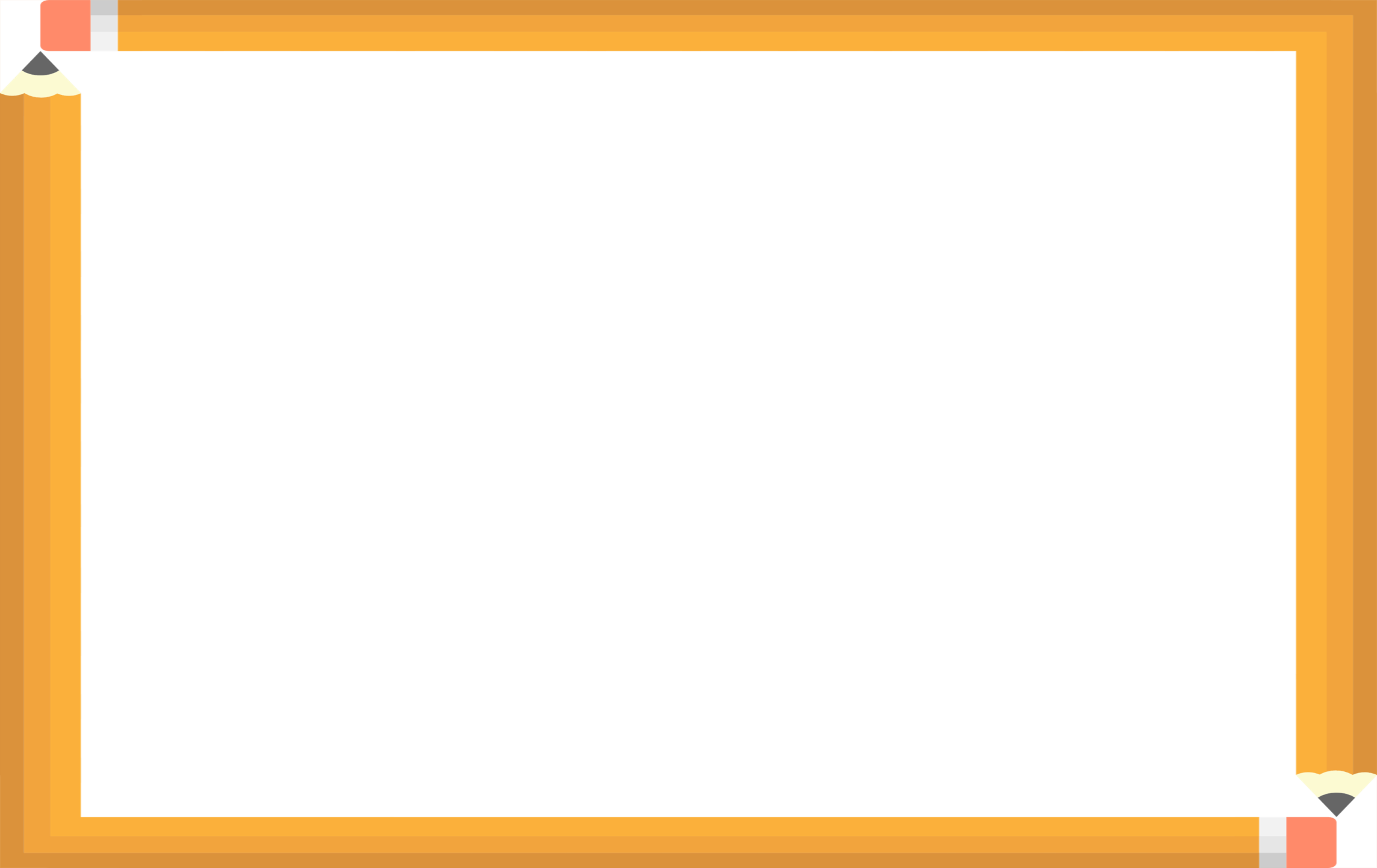 Câu 6: Hạt nhân một nguyên tử fluorine có 9 proton và 10 neutron. Khối lượng của nguyên tử fluorine xấp xỉ bằng: 
A. 9 amu. 		B. 10 amu.	

C. 19 amu.			D. 28 amu.
C. 19 amu.
Khối lượng nguyên tử fluorine : 
số p + số n = 9 + 10 = 19 amu
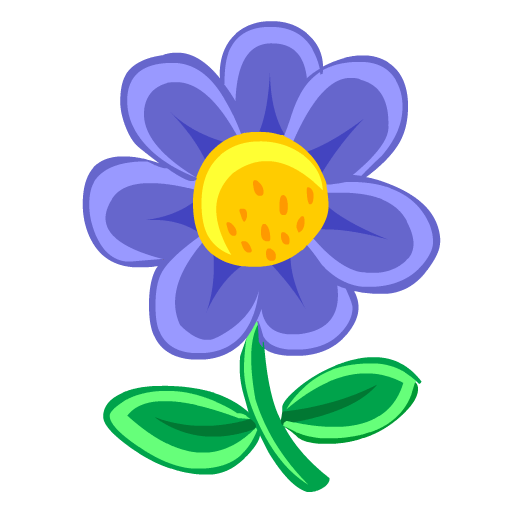 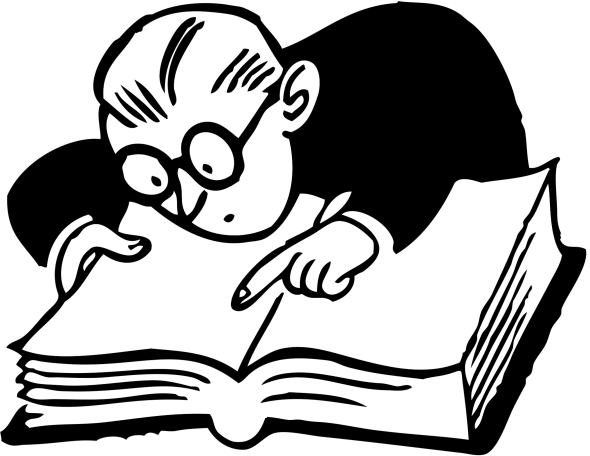 (do khối lượng 1 p  1 n  1 amu)
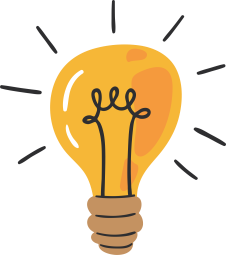 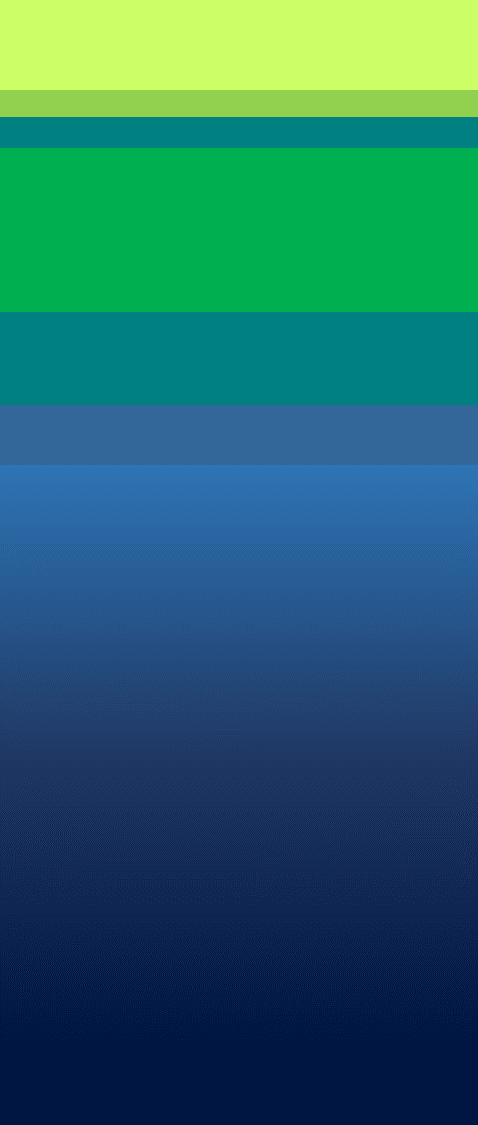 +11
7
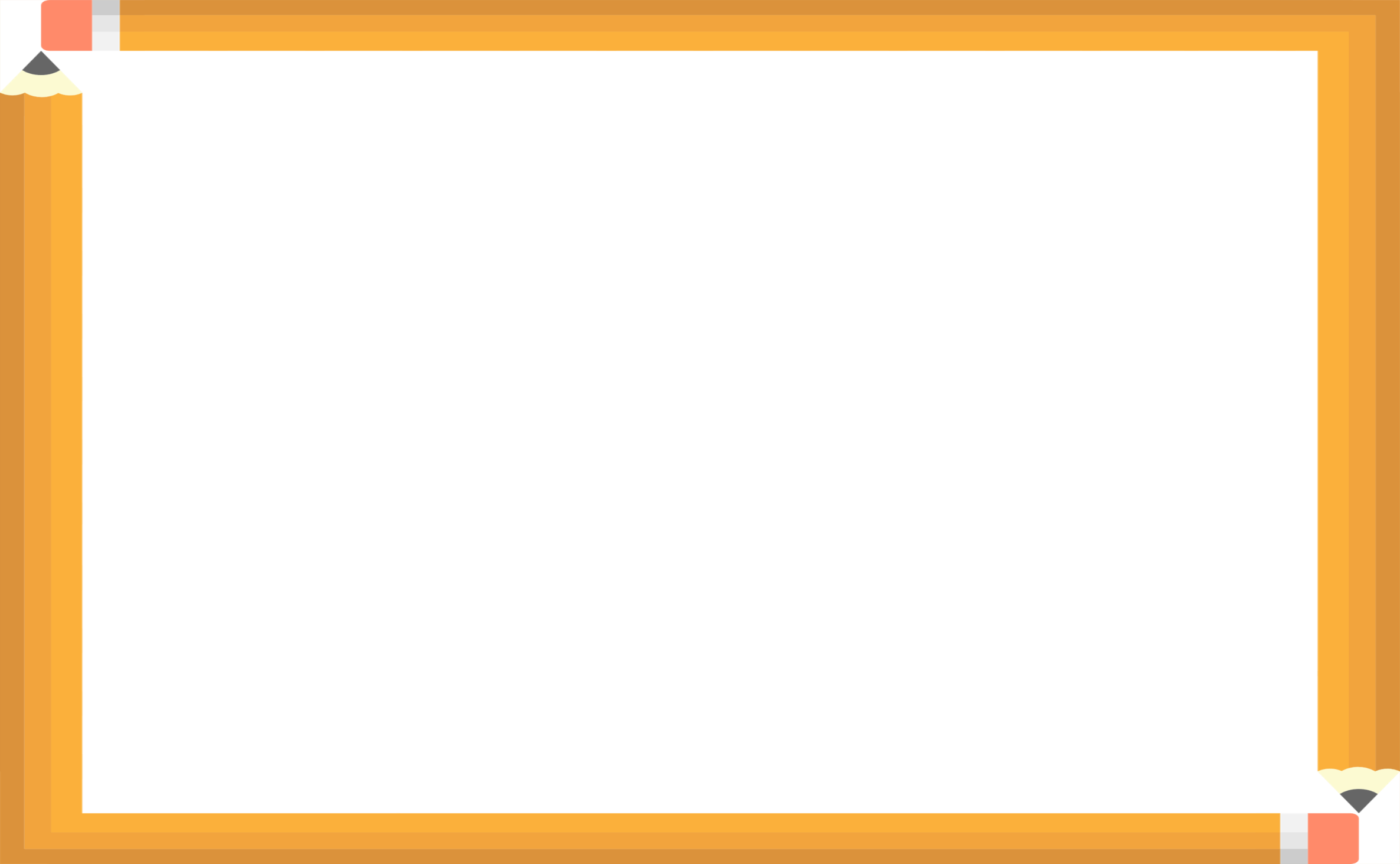 Câu 7: Muối ăn chứa hai nguyên tố hoá học là sodium và chlorine. Trong hạt nhân nguyên tử của các nguyên tố sodium và chlorine có lần lượt 11 và 17 proton. Số electron ở lớp ngoài cùng của vỏ nguyên tử sodium và chlorine lần lượt là:	A. 1 và 7. 				B. 3 và 9.	
	
	C. 9 và 15.				D. 3 và 7.
A. 1 và 7.
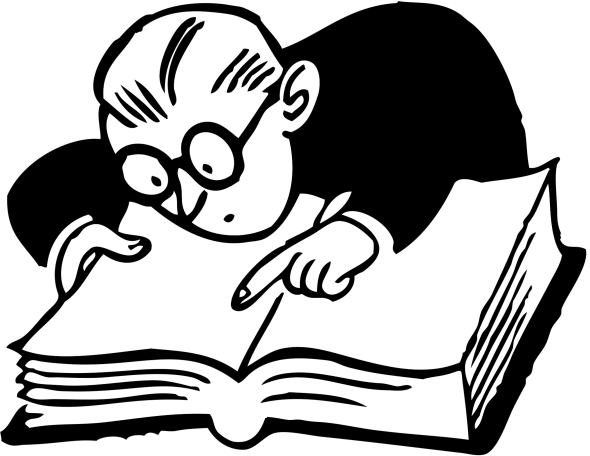 +17
sodium
chlorine
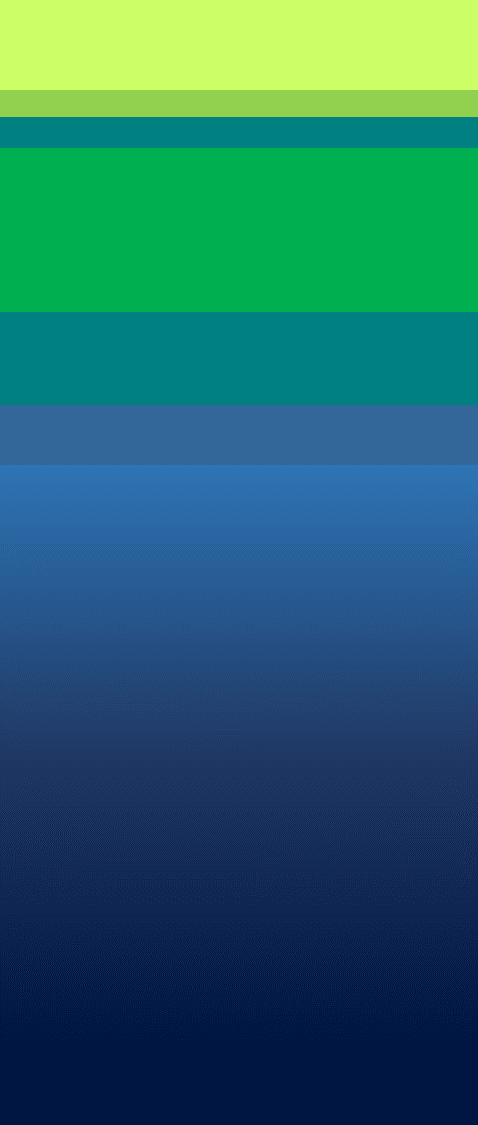 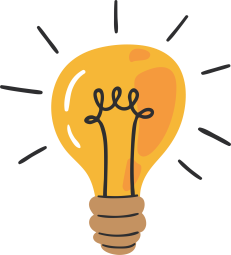 8
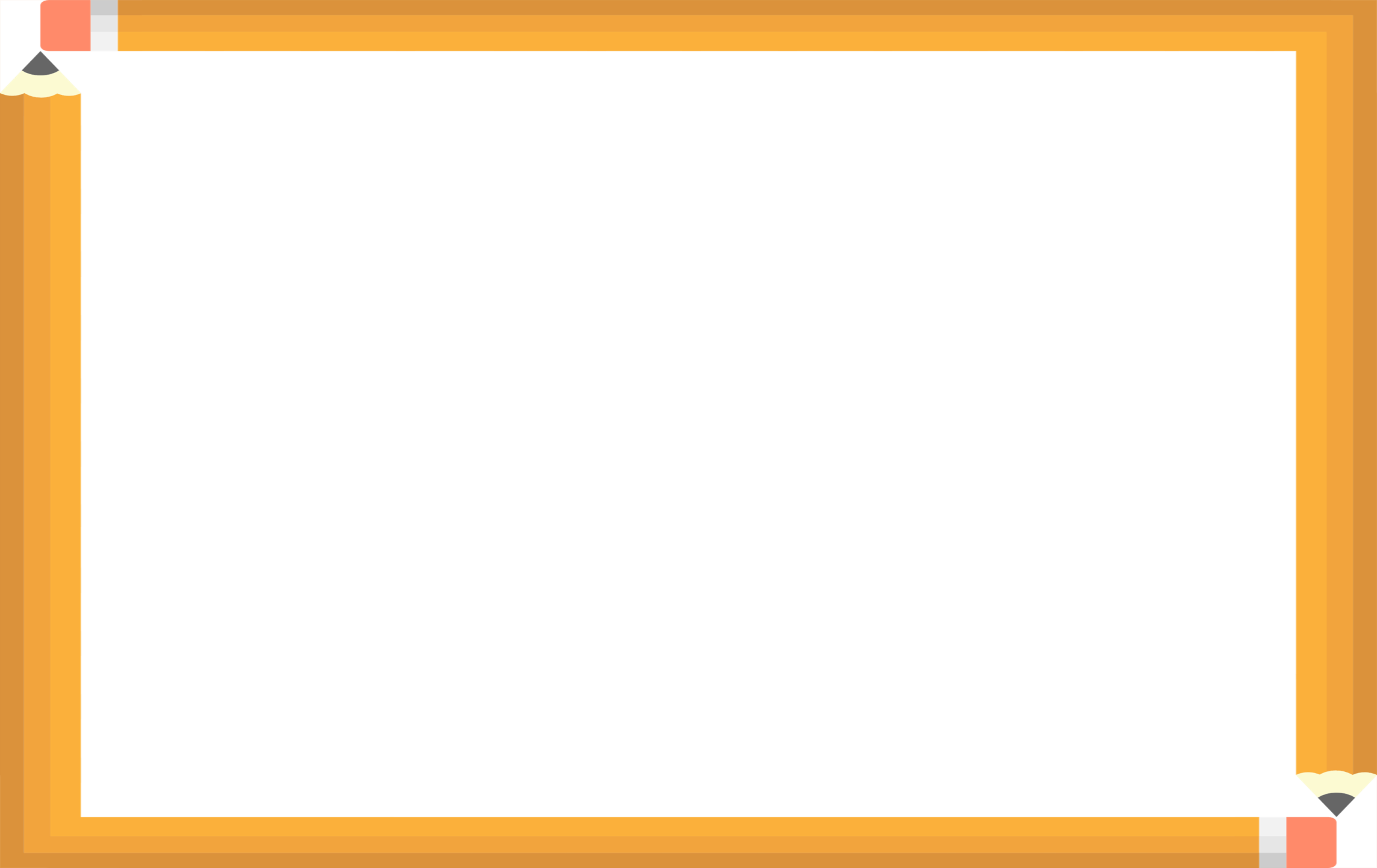 Câu 8: Nguyên tử calcium có 20 electron ở vỏ nguyên tử. Hạt nhân của nguyên tử calcium có số proton là:

	A.2.			B. 10.	

	C.18.			D. 20.
D. 20.
Nguyên tử trung hòa về điện. Tổng điện tích dương trong hạt nhân bằng tổng điện tích âm ở lớp vỏ. (Neutron không mang điện)
	số p = số e = 20.
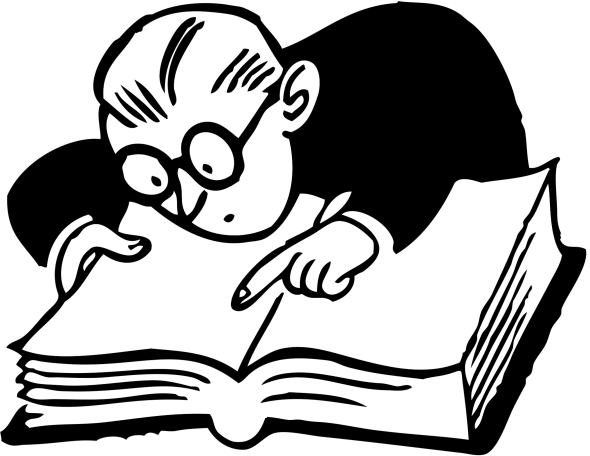 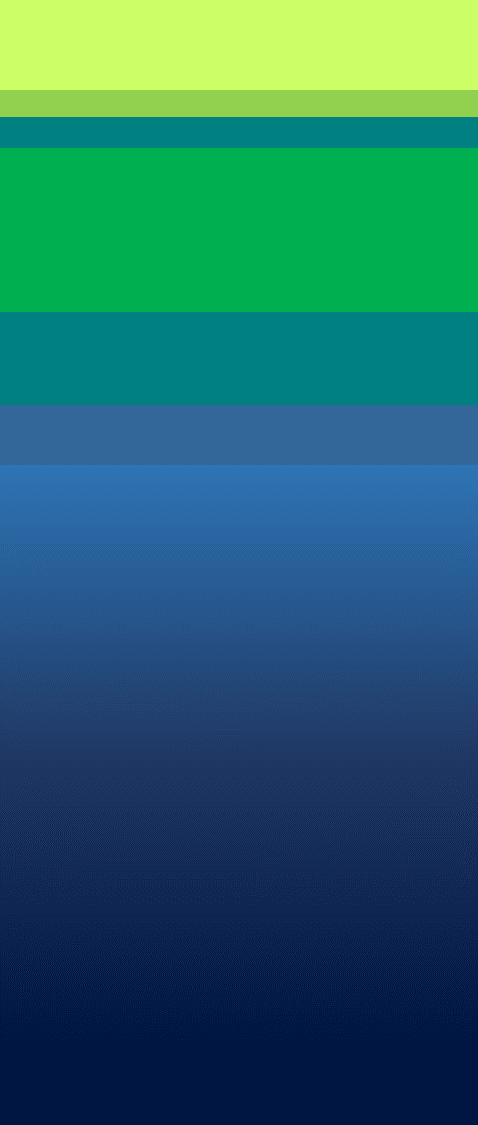 Bài tập 2: 
Hãy viết tên, điện tích và khối lượng của các hạt cấu tạo nên nguyên tử vào chỗ trống để hoàn thiện bảng dưới đây:
……………….
……………….
……………….
Bài tập 3: Vẽ tranh mô tả mô hình cấu tạo một số nguyên tử đơn giản có cấu tạo như sau:
13+
+9
+20
Fluorine
Calcium
Aluminium
Bài tập 3: Vẽ tranh mô tả mô hình cấu tạo một số nguyên tử đơn giản có cấu tạo như sau:
13+
+9
+20
Fluorine
Aluminium
Calcium
VẬN DỤNG
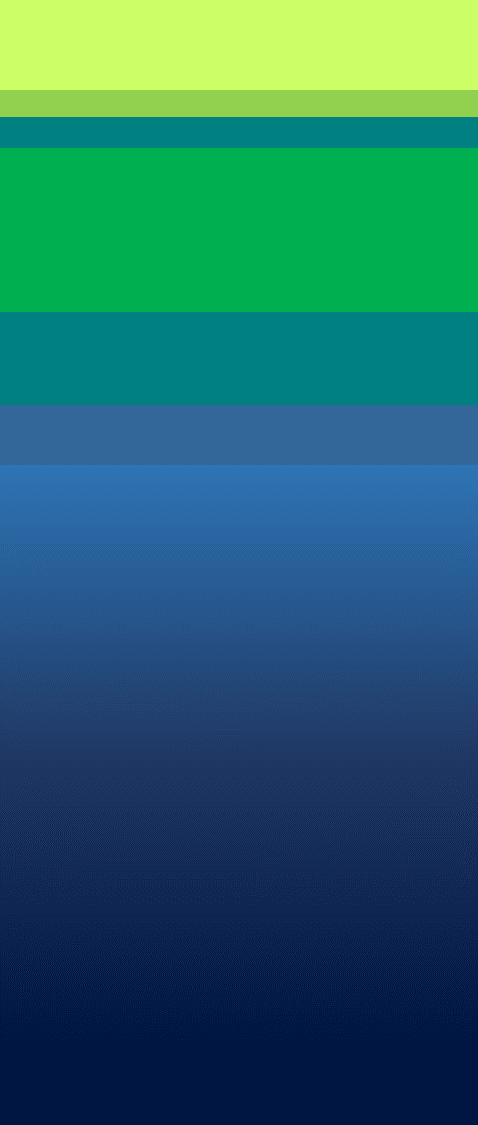 Bài tập sgk:
1. Em hãy điền vào chỗ trống các từ, cụm từ thích hợp sau để được câu  chỉnh:
Nguyên tử là hạt .… (1)…. và …. (2)…. Theo Rutherford – Bohr, nguyên tử có cấu tạo gồm 2 phần là .…(3)…. (mang .…(4).…) và ….(5)…. (tạo bởi ….(6)…. mang ….(7).…). Trong nguyên tử, các electron.… (8).… xung quanh hạt nhân và ….(9)…. thành từng lớp.
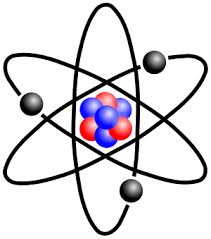 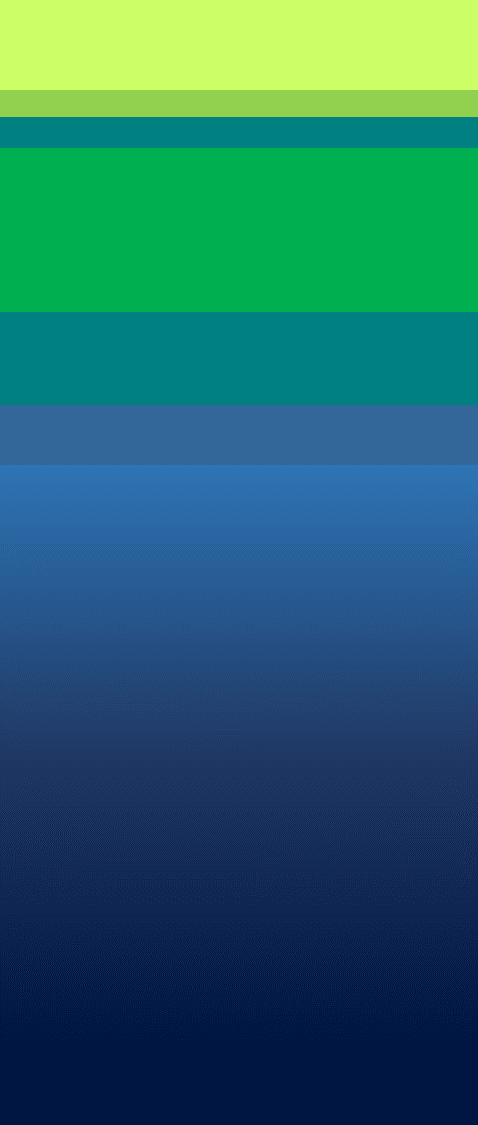 Bài tập sgk:
Nguyên tử là hạt vô cùng nhỏ và trung hòa về điện. Theo Rutherford – Bohr, nguyên tử có cấu tạo gồm 2 phần là 
hạt nhân (mang điện tích dương) và vỏ nguyên tử (tạo bởi các electron mang điện tích âm). Trong nguyên tử, các electron chuyển động xung quanh hạt nhân và sắp xếp thành từng lớp.
….…(1)……….
….…(2)……….
….…(4)……….
….…(5)……….
…(3)….
….…(7)……….
….…(6)……….
….…(8)……….
…(9)….
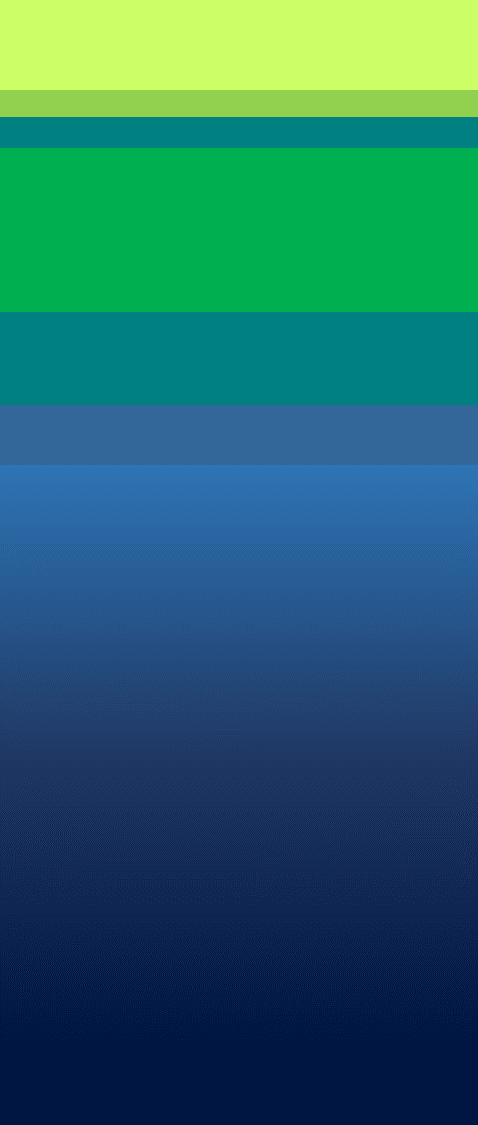 Bài tập về nhà:
Bài 2/ sgk trang 17:  Vì sao nói khối lượng hạt nhân được coi là khối lượng nguyên tử?
Bài tập vận dụng 1: Mặt Trời chứa chủ yếu hai nguyên tố hoá học là hydrogen (H) và helium (He). Quan sát hình biểu diễn một nguyên tử hydrogen và một nguyên tử helium.
Dựa vào hình vẽ trên hãy cho biết:
a. Mỗi vòng tròn xung quanh hạt nhân được gọi là gì?
b. Có bao nhiêu electron trong lớp vỏ của nguyên tử hydrogen (H) và helium (He)? Có bao nhiêu proton trong hạt nhân của nguyên tử H, He?
c. Tính khối lượng hydrogen (H) và helium (He)?
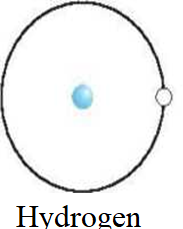 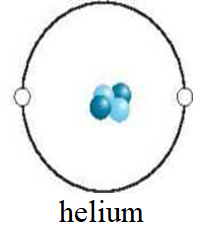 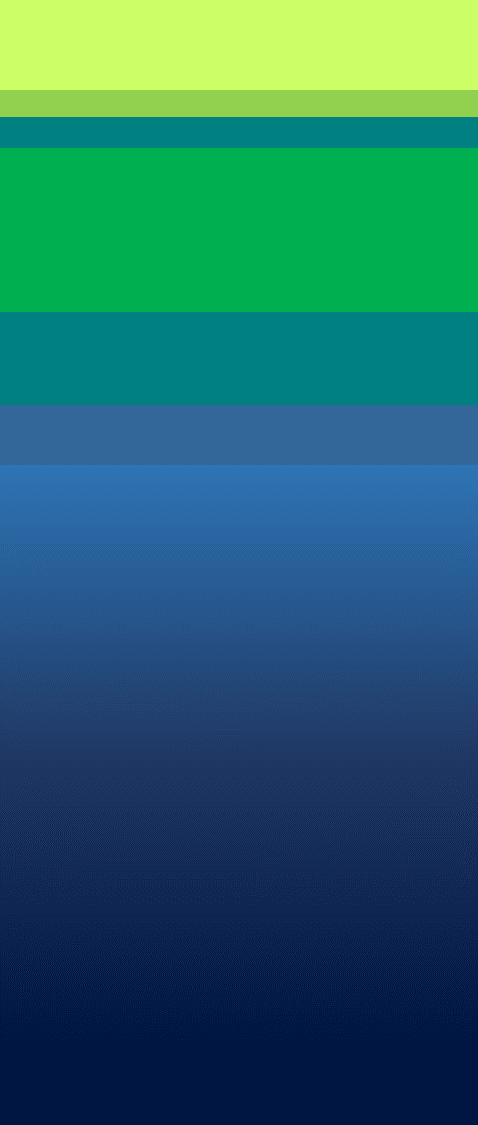 Bài tập vận dụng 2: Vẽ tranh mô tả mô hình cấu tạo nguyên tử biết:
Yêu cầu:
+  Vẽ đúng : 5đ
+ Vẽ đẹp, có màu sắc hợp lí: 2đ
+ Vẽ đúng kích thước 8x8 cm/ 1 mô hình. 2 mô hình vẽ trên 1 tờ giấy A4: 3đ
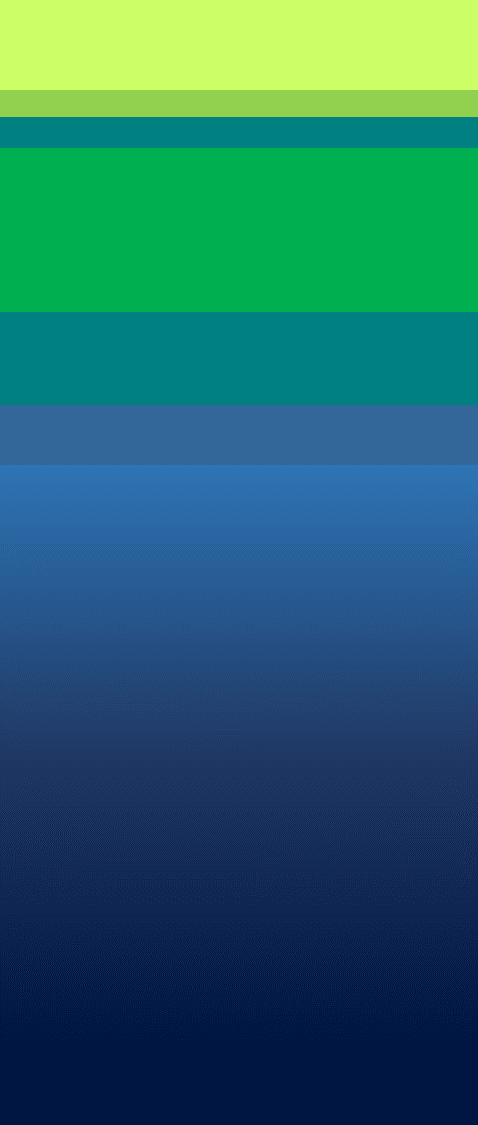 Dặn dò
- HS xem kĩ kiến thức trọng tâm của bài 2, làm bài tập phần vận dụng.
* Chuẩn bị bài tiếp theo: 
Xem trước bài 3 nguyên tố hóa học.